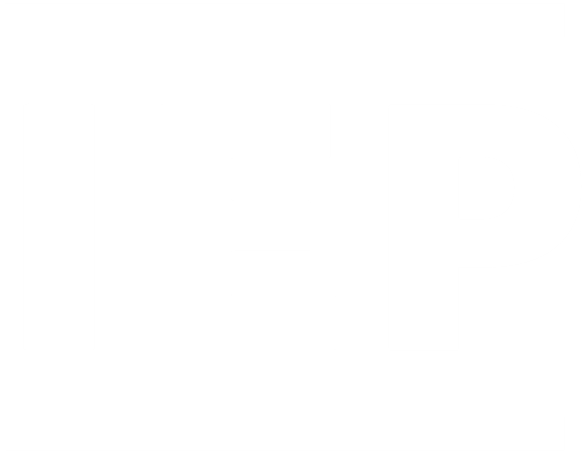 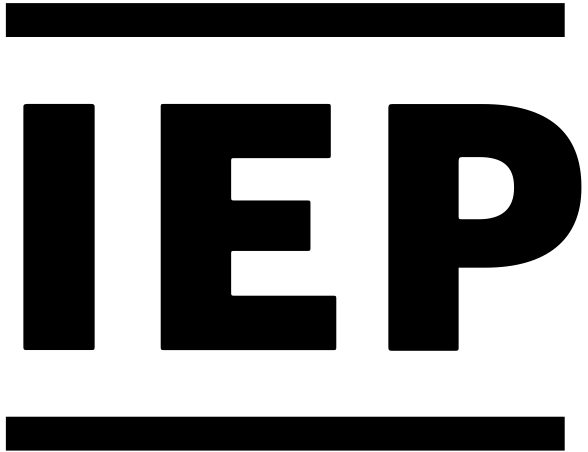 GLOBAL PEACE 
INDEX 2023
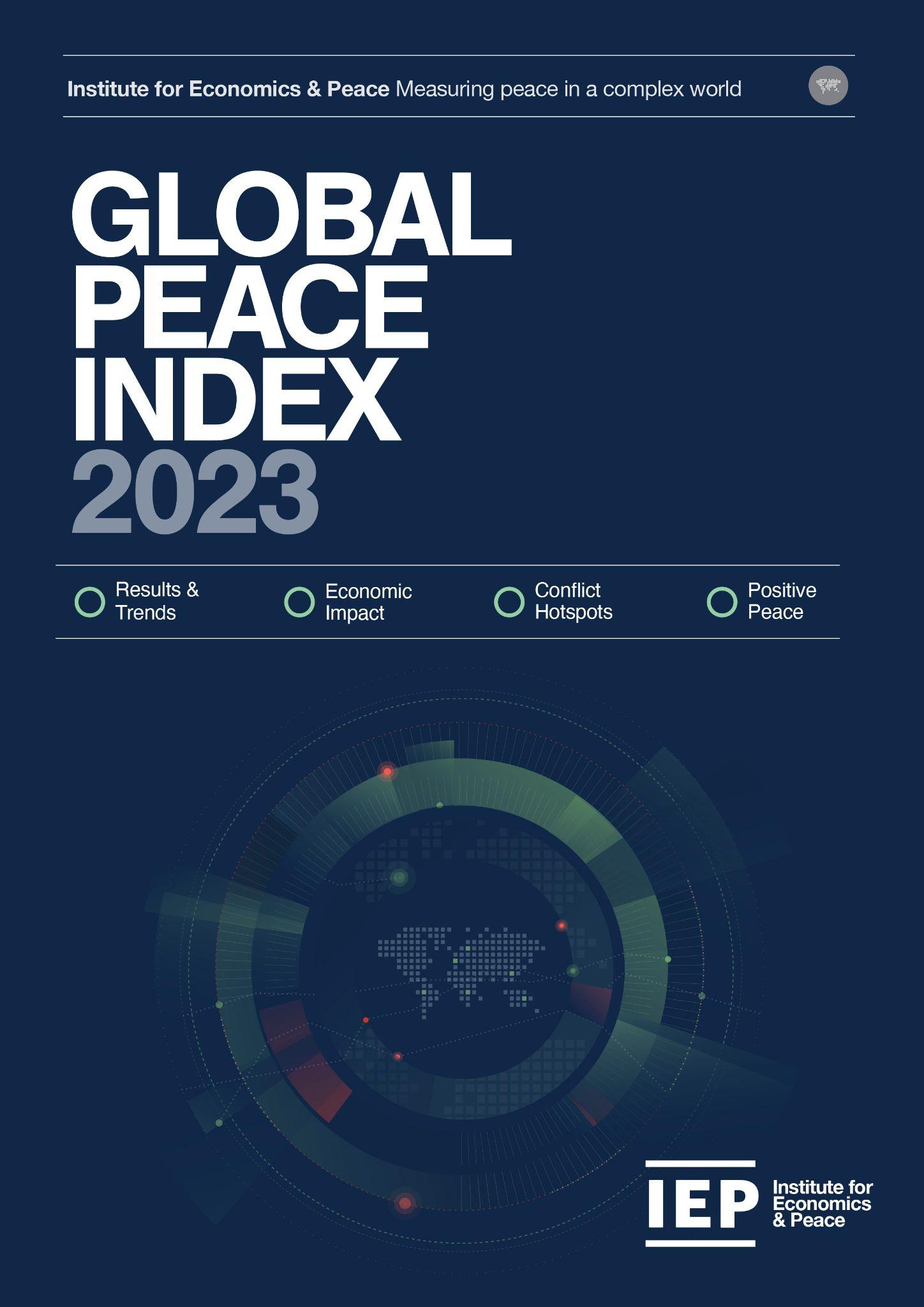 Measuring peace in a complex world
OVERVIEW:
Key Findings
Trends in Peace 
Economic Value of Peace
Ukraine & Europe 
Conflict Hotspots
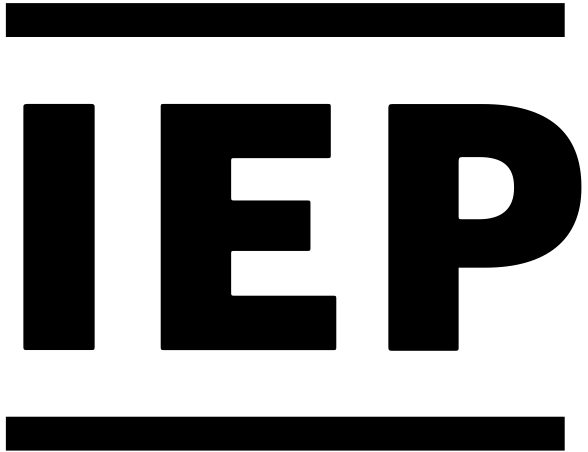 ABOUT US
Pioneering research & insight
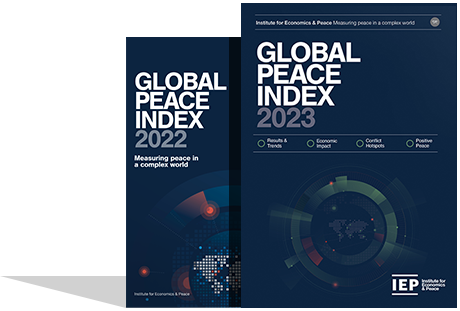 The Institute for Economics and Peace is an independent, not-for-profit think tank dedicated to building a greater understanding of the key drivers of peace, as well as identifying the economic benefits that increased peacefulness can deliver.
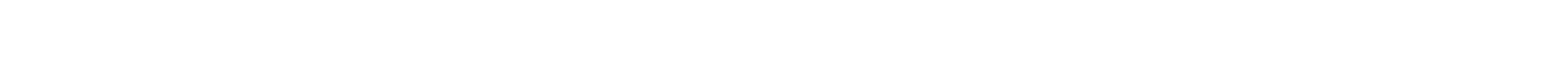 IEP by the numbers
152
40BN
1.4BN
Media impressions
Social media impressions
Country audience
8000
2M
10
Book references
Published reports
Unique website visitors
Research used extensively by organisations, including the OECD, Commonwealth Secretariat, World Bank and the United Nations
Over 500,000 downloads of IEP reports in the last 12 months
IEP’s research and insight is included in 1,000s of university courses around the world
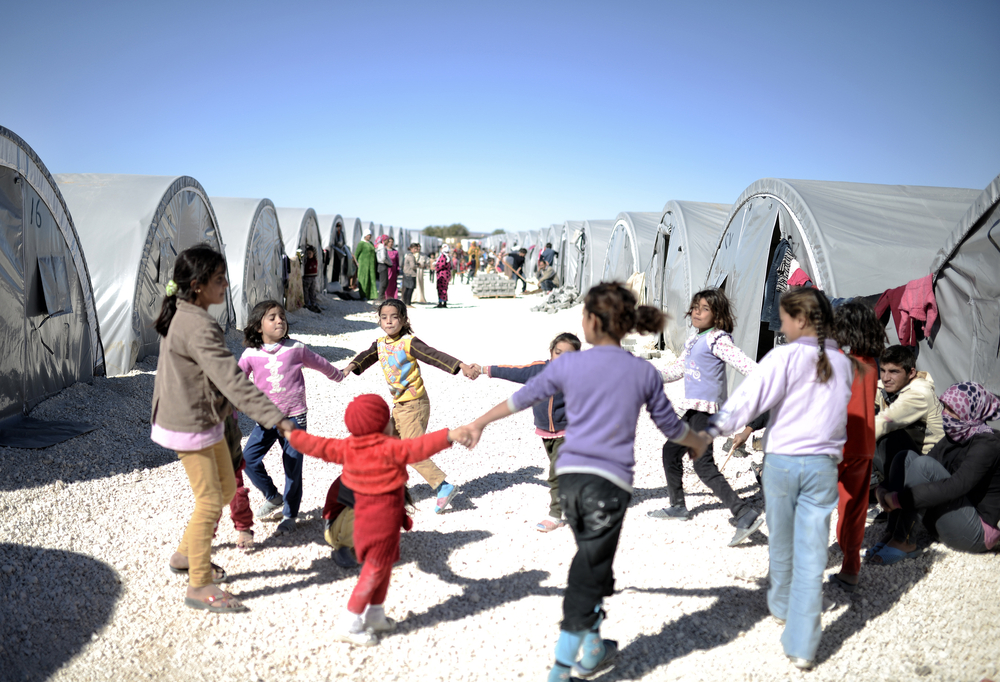 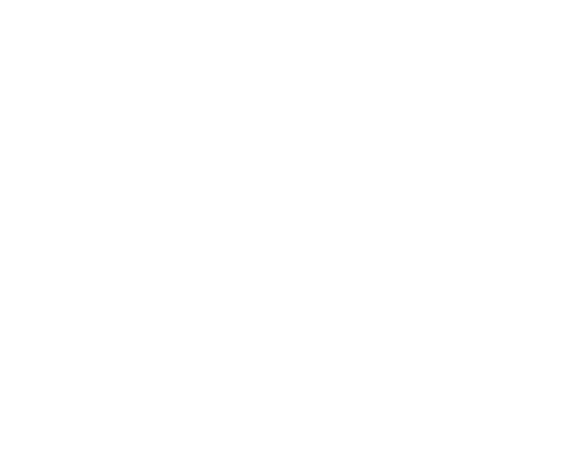 KEY FINDINGS
Key indicators
GPI highlights
Results & trends
The Global Peace Index Indicators
7
6
10
measures of militarisation
measures of societal safety 
and security
measures of ongoing domestic and international conflict
Including: military expenditure, number of armed service personnel, ease of access to small weapons
Including: number of refugees and IDPs, impact of terrorism, homicide and incarceration rates
Including: intensity of organised internal conflicts, relations with neighbouring countries and number of deaths from conflict
17th edition, covers 99.7% world’s population
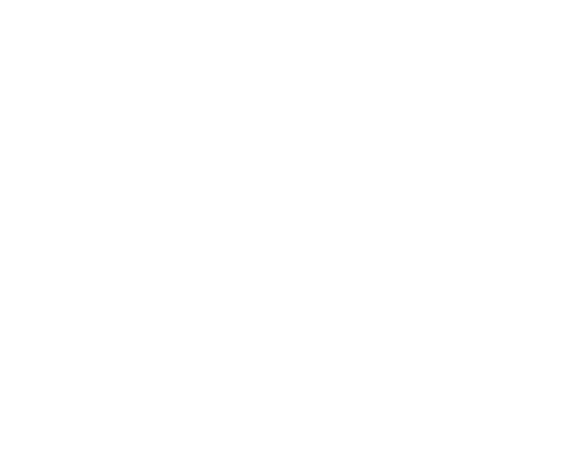 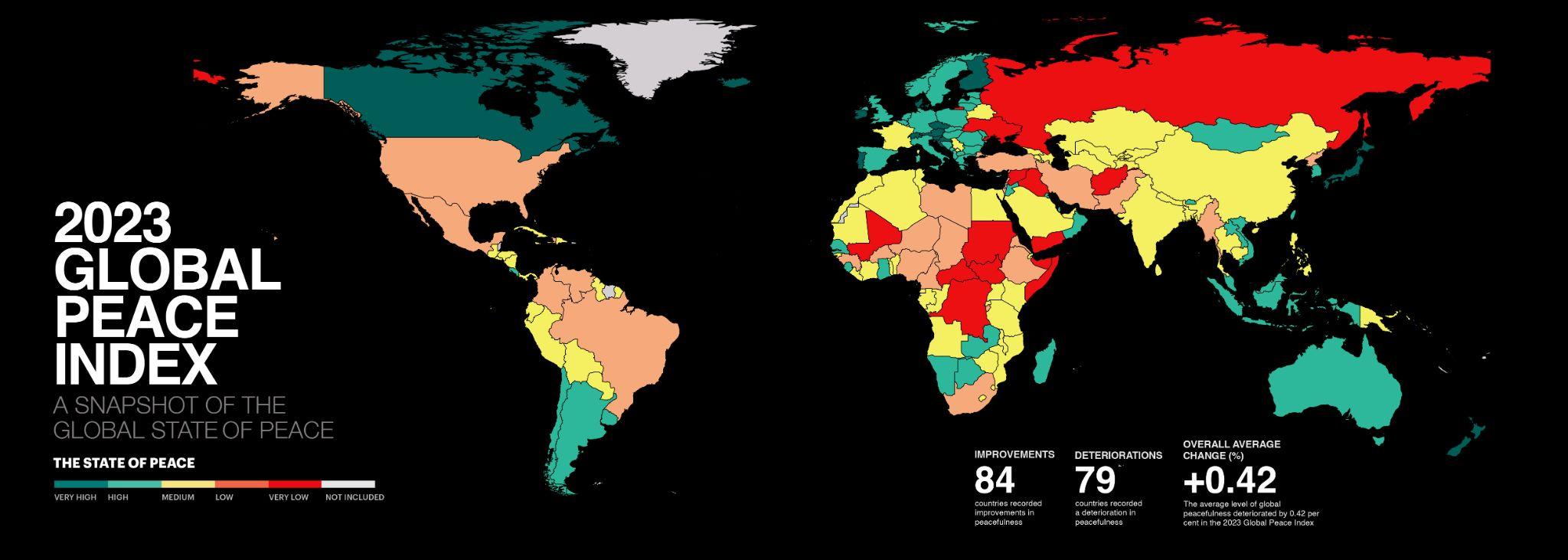 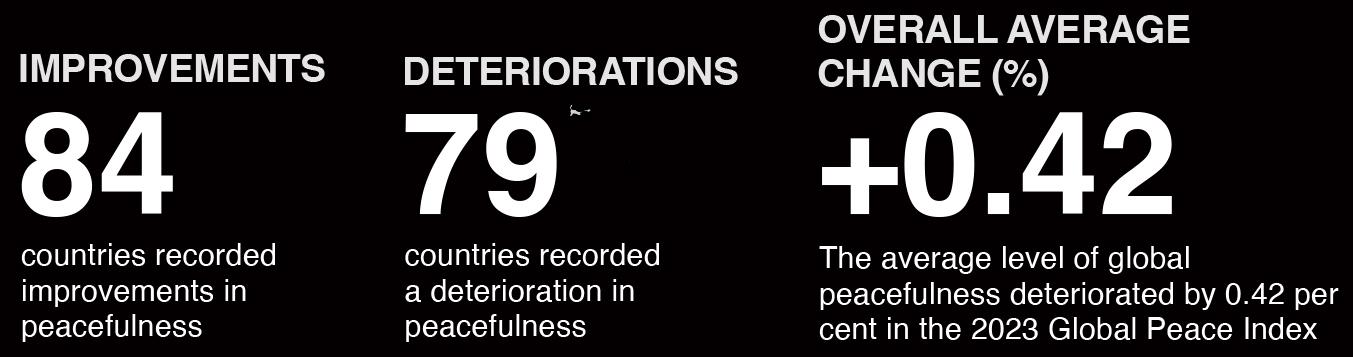 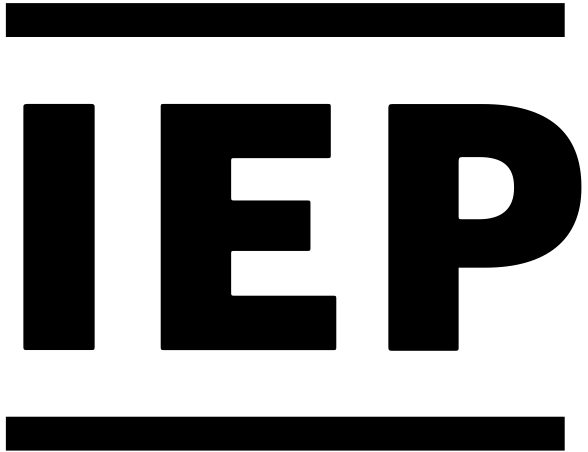 2023 key highlights
The average level of global country peacefulness has deteriorated by
84
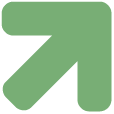 countries became more peaceful
0.42%
79
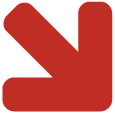 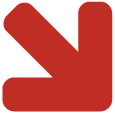 countries deteriorated
This is the 13th deterioration in the last 15 years.
Improvements were driven by changes in:
Terrorism Impact
Political Terror Scale
Military expenditure (% of GDP)
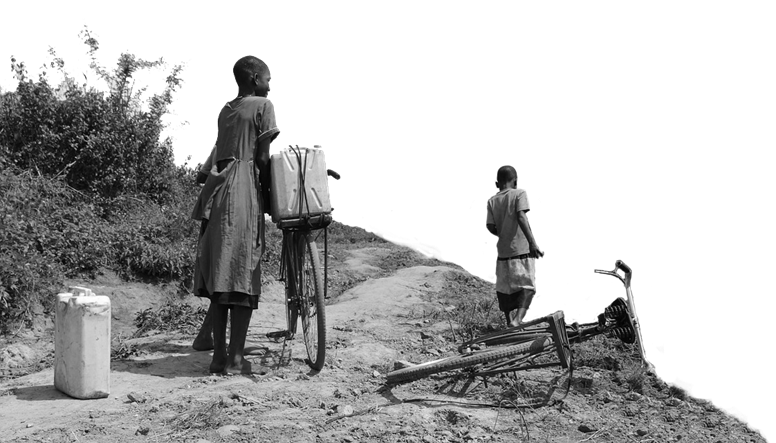 Deteriorations primarily driven by changes in:
External Conflicts Fought
Political Instability
Deaths from Internal Conflict
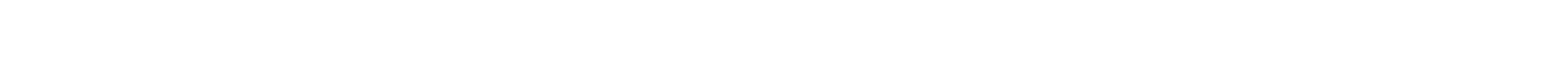 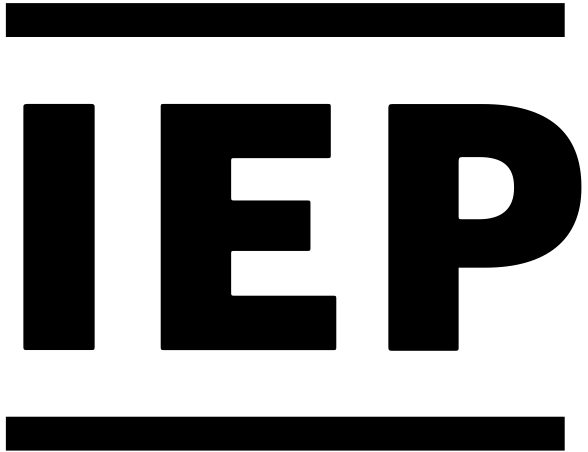 2023 key highlights
Iceland remains as the most peaceful country in the world

Libya and Burundi had the largest improvements

Middle East and North Africa (MENA) improved significantly for the last three consecutive years

Europe remains the most peaceful region, and recorded a slight improvement in the past year
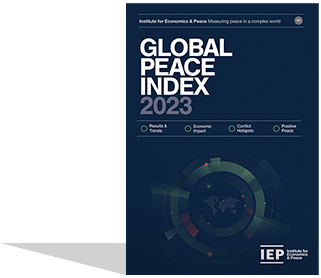 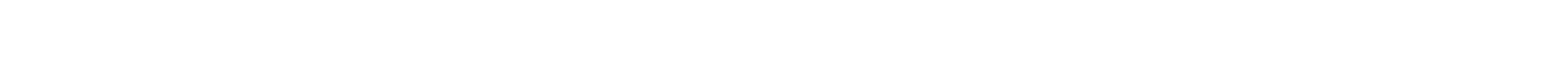 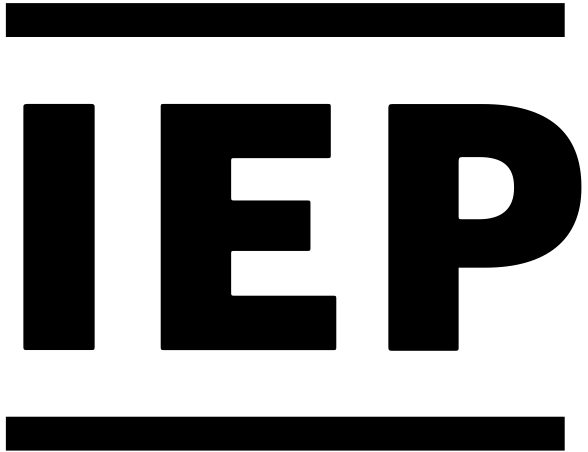 2023 key highlights - continued
Afghanistan remains the world’s least peaceful nation. However, it recorded one of the largest increases in peacefulness

Conflict deaths increased by 96%

Russia and Eurasia recorded the steepest regional deterioration

Six of the nine GPI regions recorded deteriorations
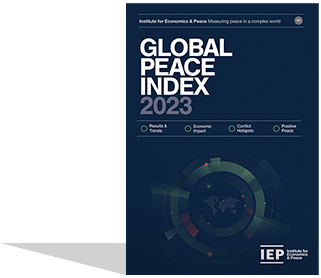 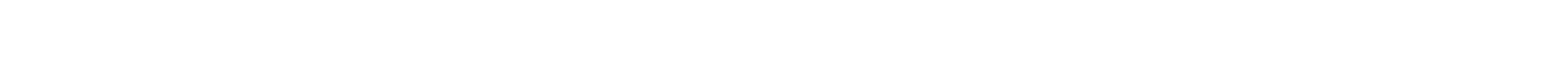 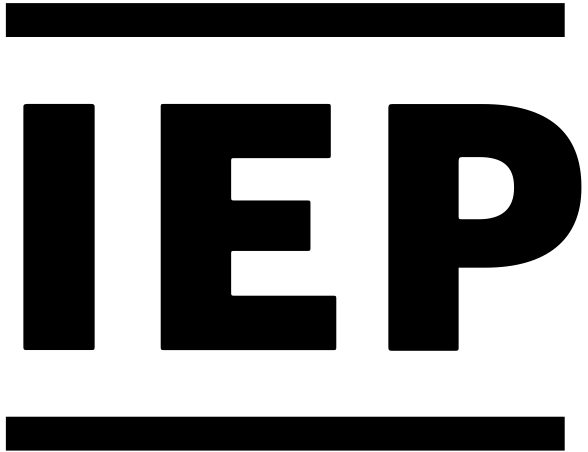 10 most peaceful countries
1
6
ICELAND
Rank change:
SINGAPORE
Rank change: 4
2
7
DENMARK
Rank change: 1
PORTUGAL
Rank change: 1
3
IRELAND
Rank change: 1
8
SLOVENIA
Rank change: 4
4
9
JAPAN
Rank change:
NEW ZEALAND
Rank change: 2
10
SWITZERLAND
Rank change: 1
5
AUSTRIA
Rank change:
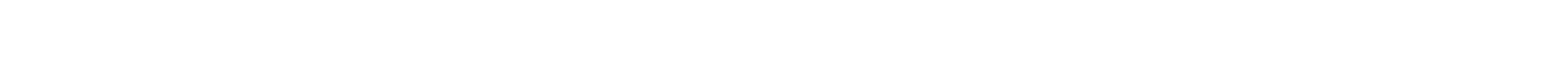 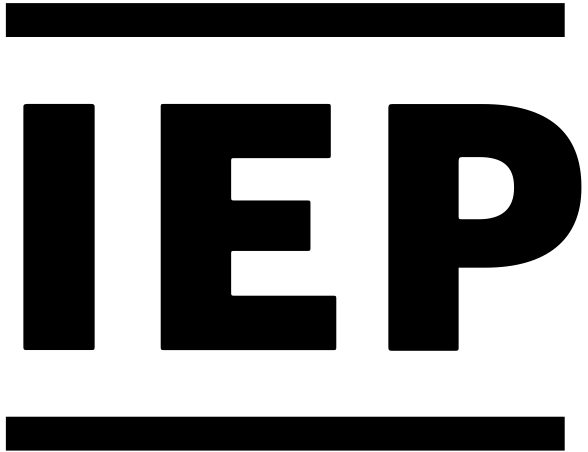 10 least peaceful countries
AFGHANISTAN
Rank change:
RUSSIA
Rank change: 2
163
158
UKRAINE
Rank change: 14
YEMEN
Rank change:
157
162
SOMALIA
Rank change: 2
SYRIA
Rank change:
161
156
SUDAN
Rank change:
SOUTH SUDAN
Rank change:
160
155
CONGO, DRC
Rank change:
IRAQ
Rank change: 3
159
154
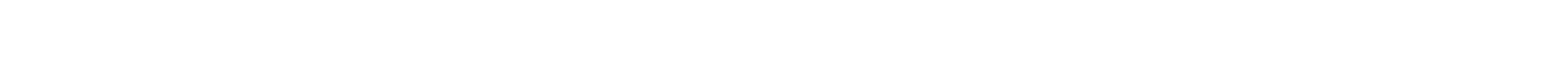 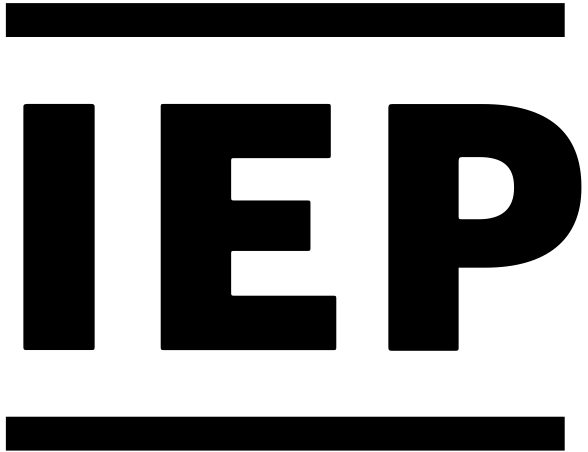 5 most improved countries
BURUNDI
LIBYA
Rank: 128
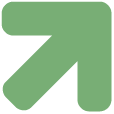 Rank: 137
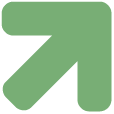 Rose 6 places
Rose 14 places
OMAN
COTE D’IVOIRE
Rank: 48
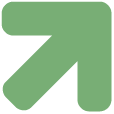 Rank: 90
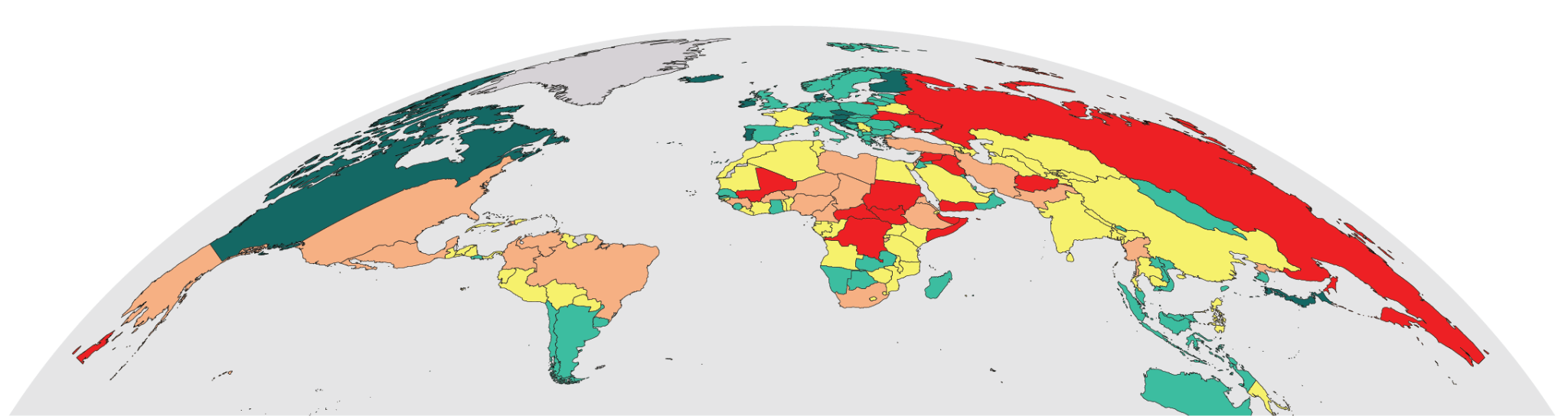 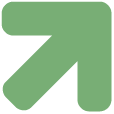 Rose 18 places
Rose 18 places
AFGHANISTAN
Rank: 163
No Change in Rank
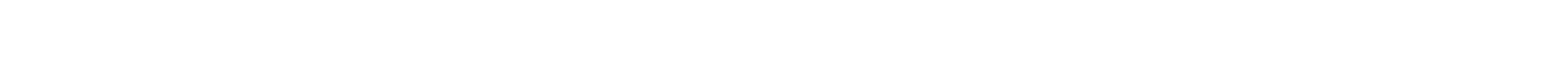 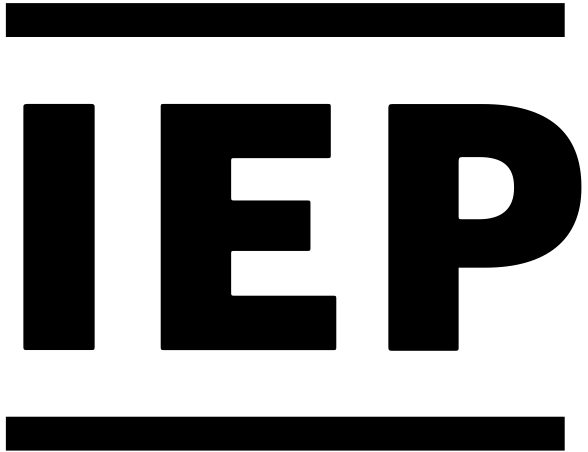 5 most deteriorated countries
UKRAINE
Rank:157
Fell 14 places
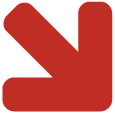 MALI
Rank:153
Fell 4 places
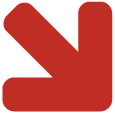 ISRAEL
Rank:143
Fell 8 places
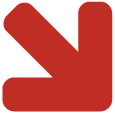 HAITI
Rank:129
Fell 17 places
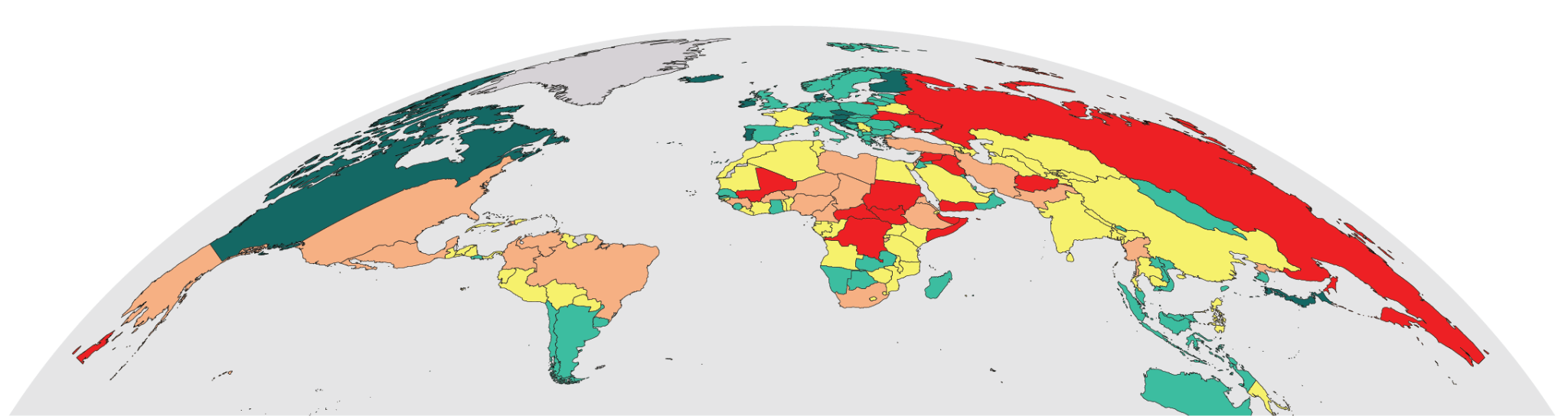 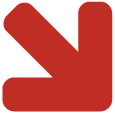 RUSSIA
Rank:158
Fell 2 places
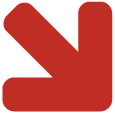 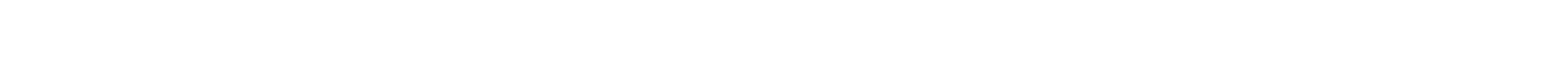 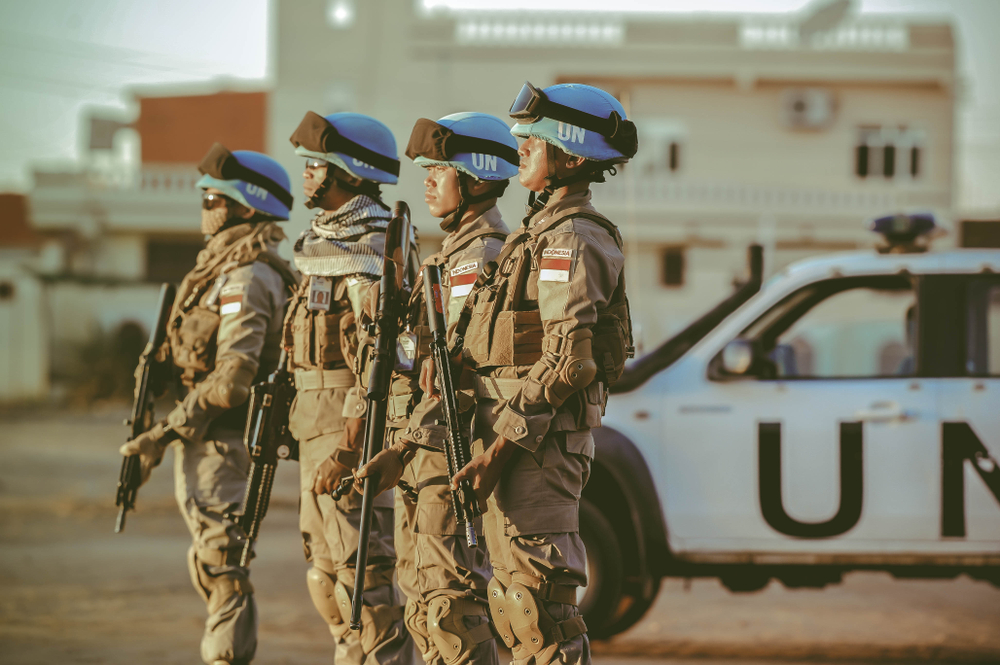 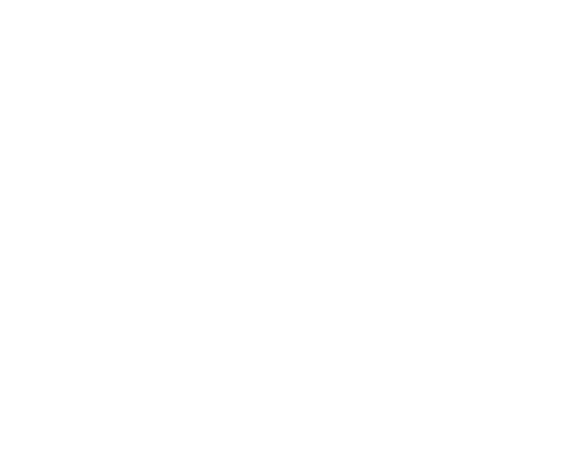 TRENDS IN 
PEACE
15 year trends
Improvements & deterorations 
Conflict & militarisation trends
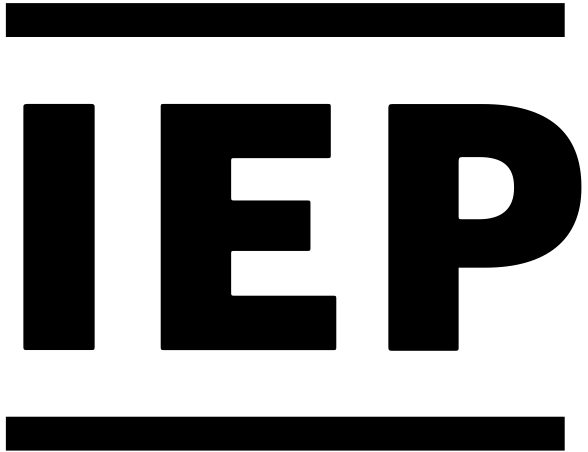 Peacefulness since 2008
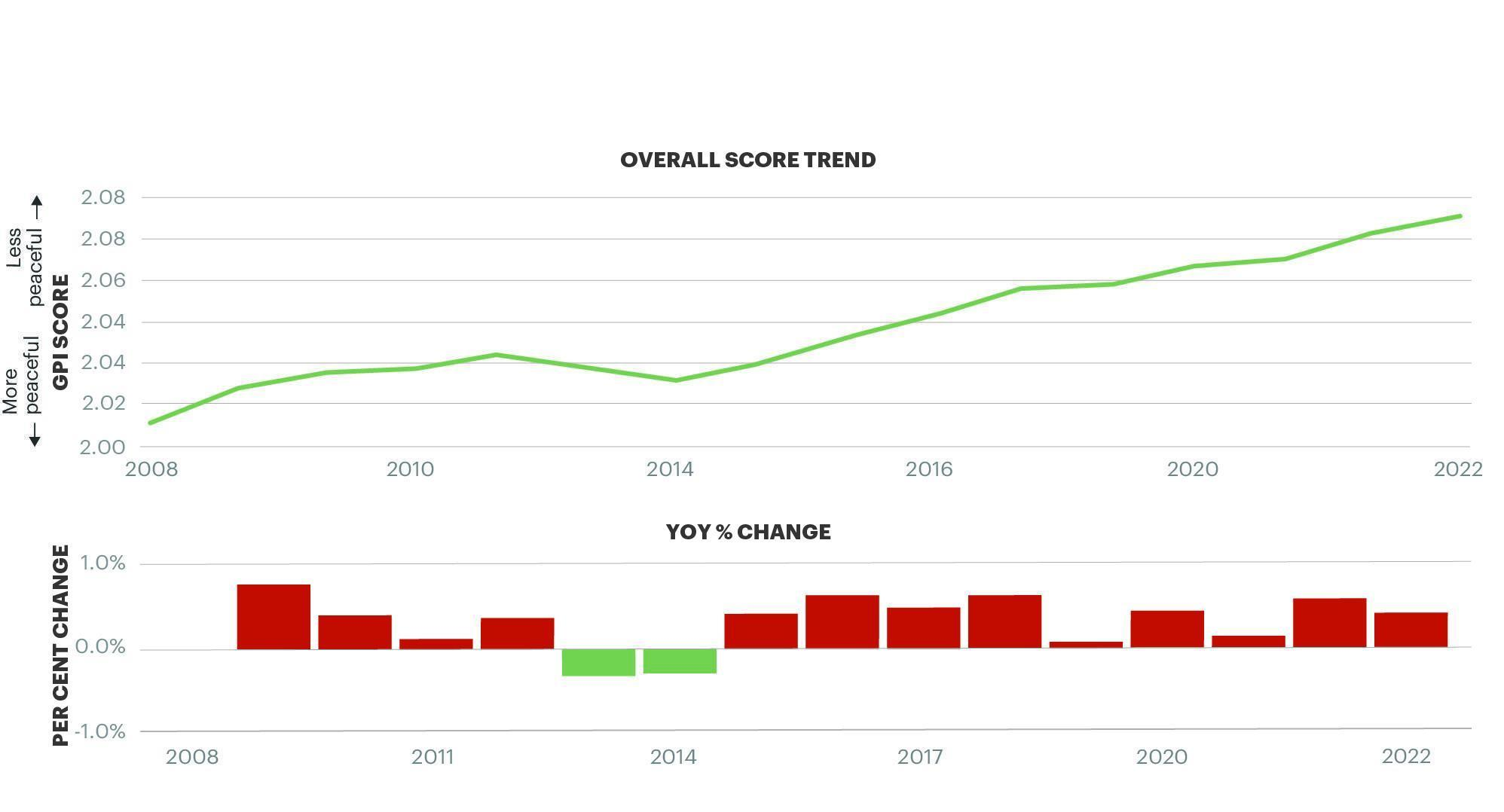 Peacefulness has declined year on year for 13 of the last 15 years.
97 countries deteriorated while 66 improved
Source: IEP
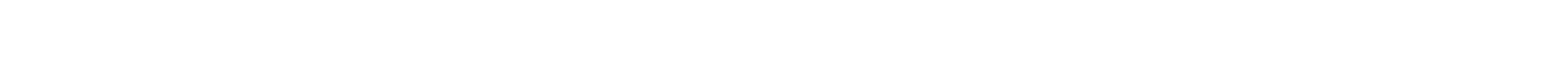 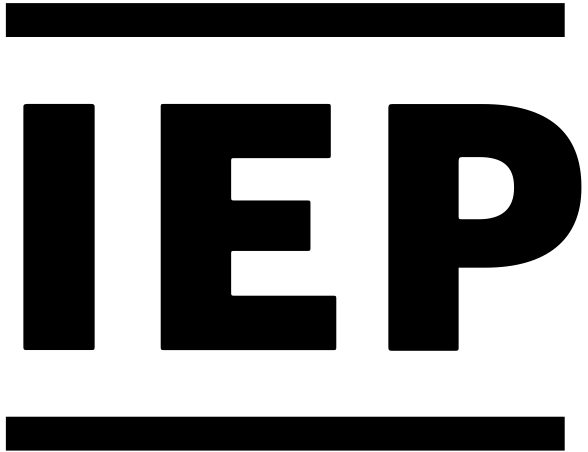 Peace over the last 15 years
Militarisation was the only domain to improve since 2008. Ongoing conflict deteriorated substantially since the mid 2010s.
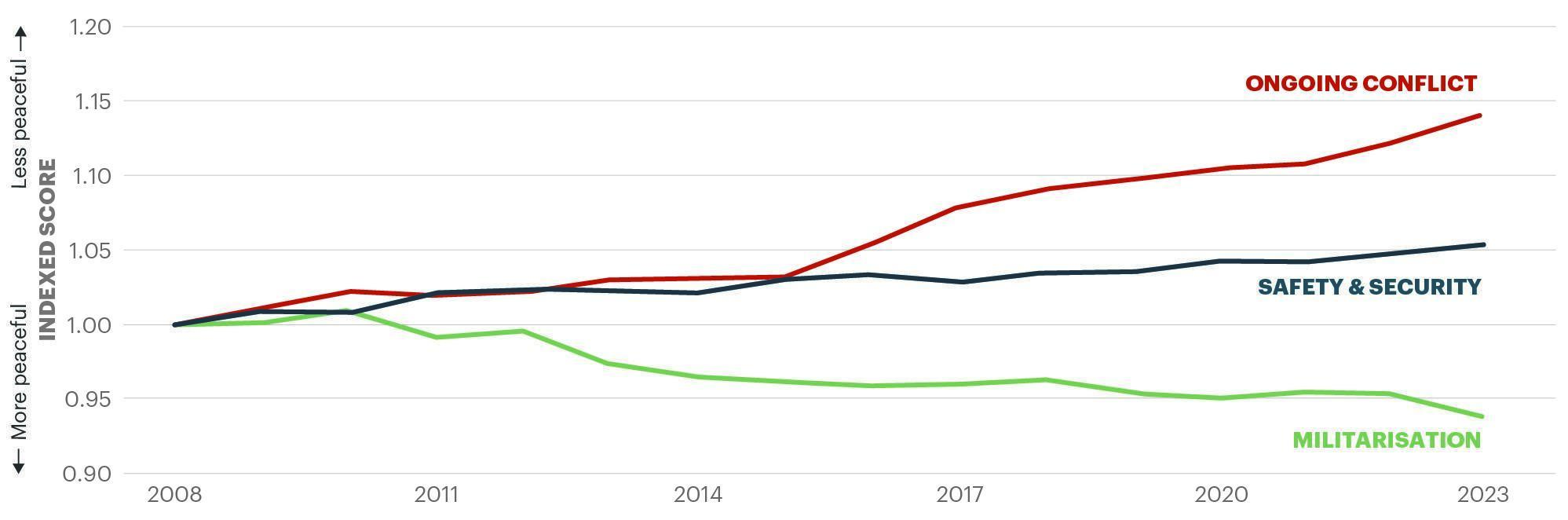 Source: IEP
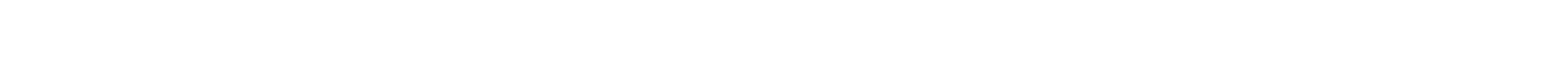 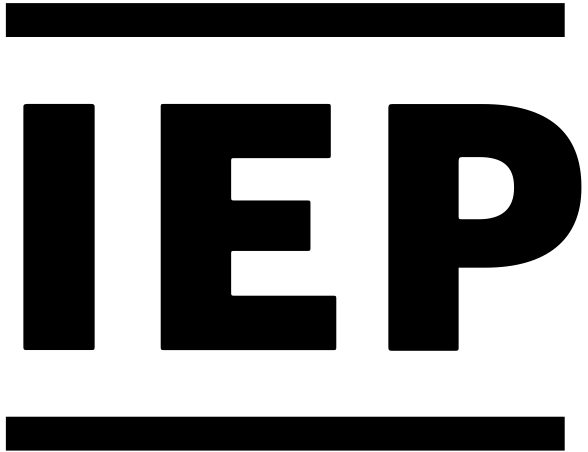 Changes in indicator scores, 2008 - 2023
The Violent Demonstrations and External Conflicts fought indicators both deteriorated by more than 50 per cent since 2008
←More Peaceful
Less Peaceful→
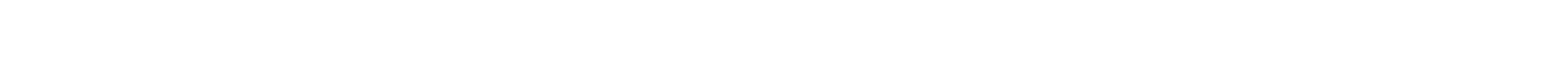 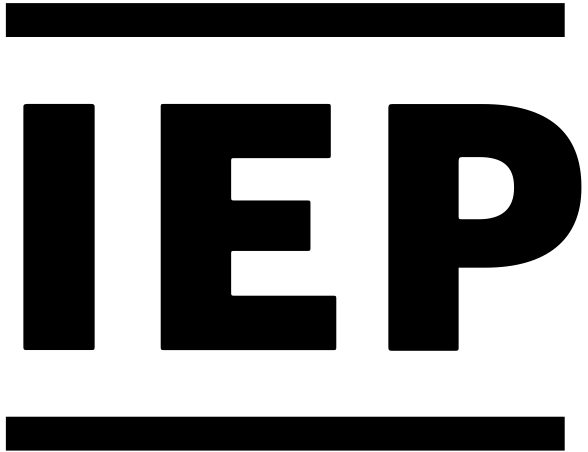 Total battle deaths, 2000 - 2022
Over 180,000 of the battlefield deaths occurred in Ethiopia and the Ukraine
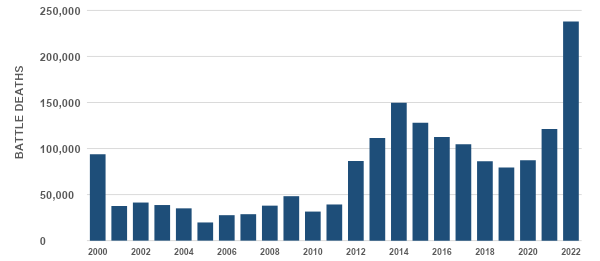 Source: UCDP
Total Battle Deaths, 2000 - 2022
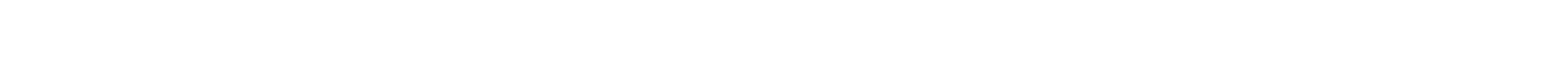 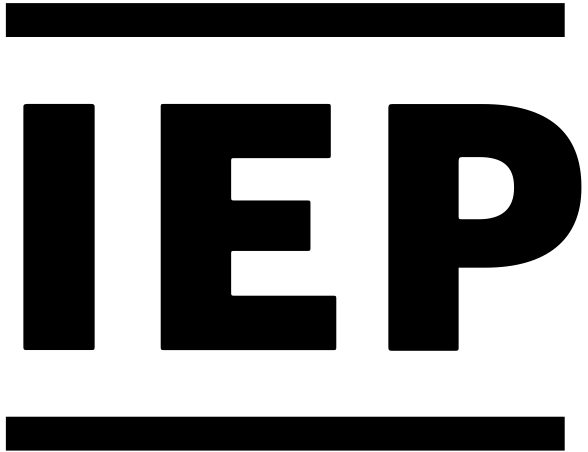 Trends in Internal & External Conflict indicators
More countries are involved in external conflicts than at any other time
Average level of internal conflict has risen steadily over the past 15 years
Source: UCDP; IEP calculations
Source: EIU
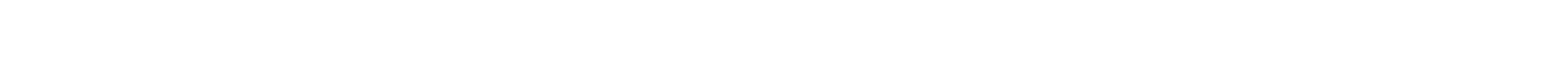 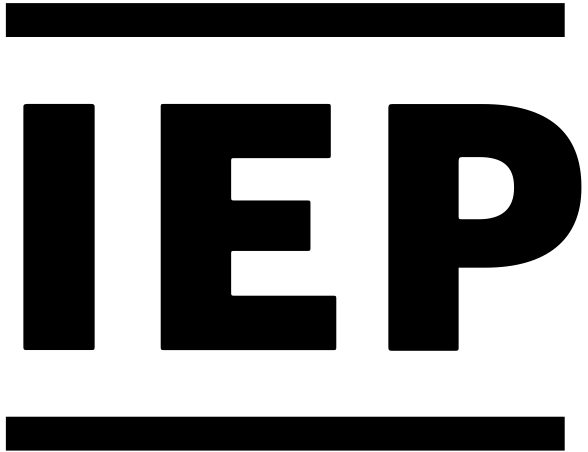 Coastal West Africa
Change in GPI score, 2008-2023
Almost every coastal West African country recorded an improvement in overall GPI score
Deaths from terrorism, 2022
Not a single death from terrorism was recorded from Morocco to Ghana in 2022, despite high levels of terrorism in the Sahel
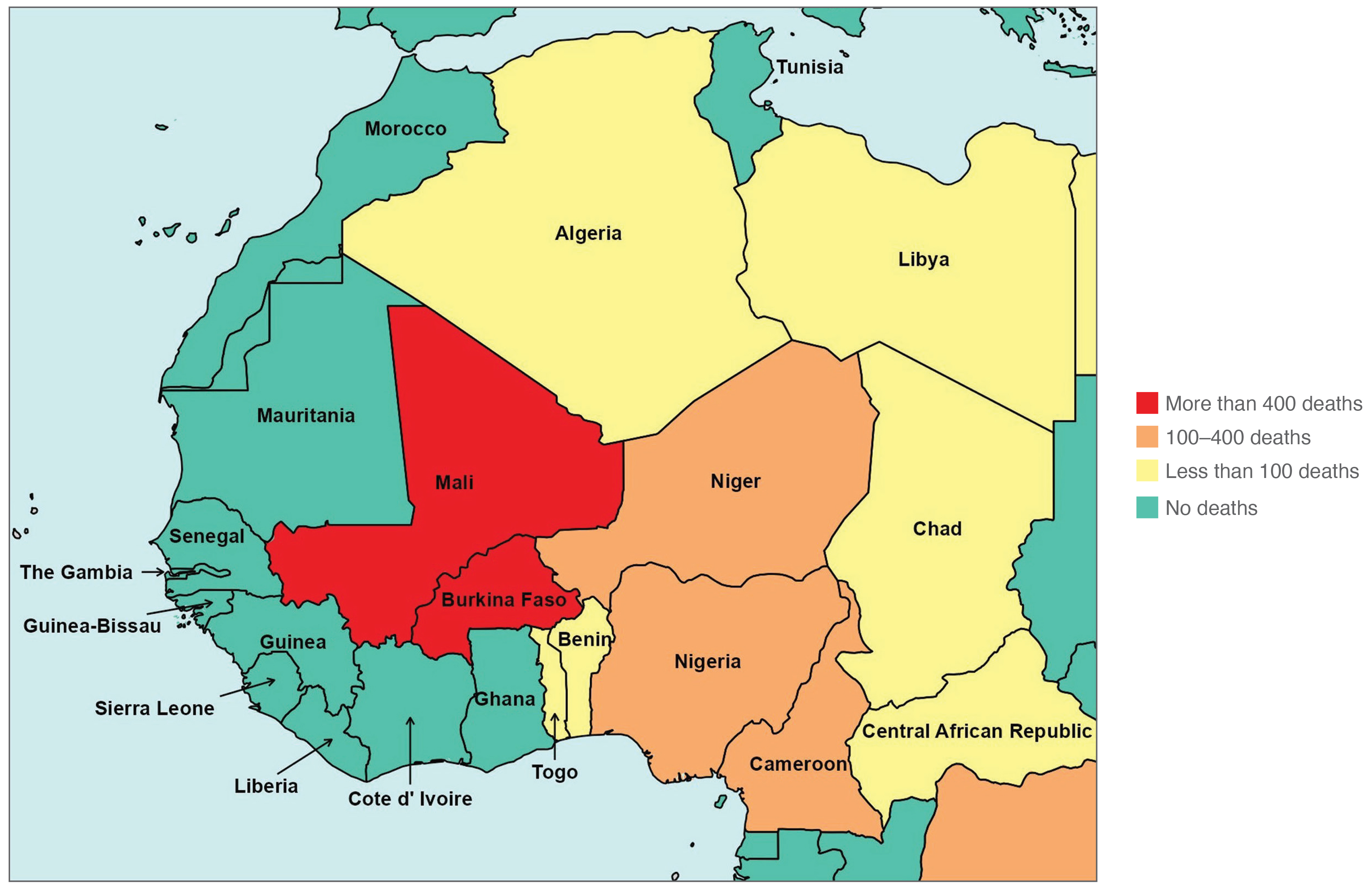 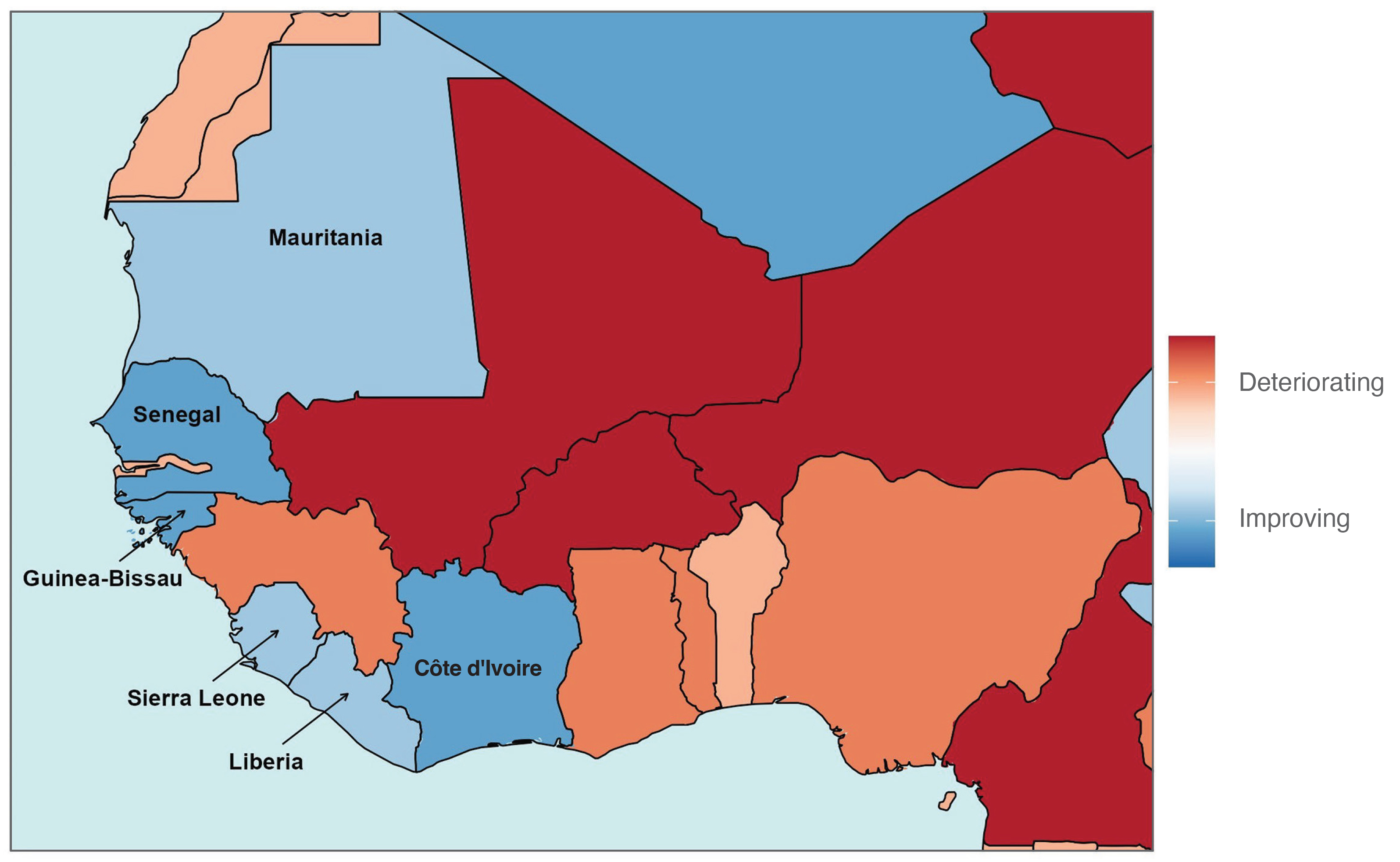 Source: Terrorism Tracker, IEP Calculations
Source: IEP
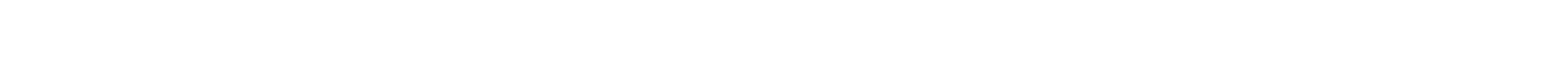 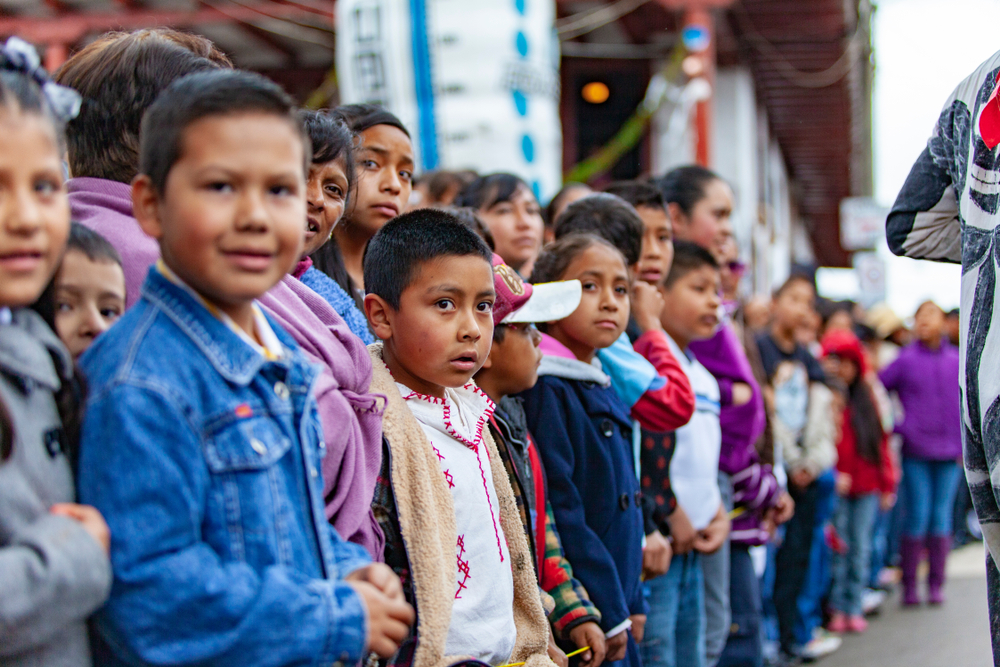 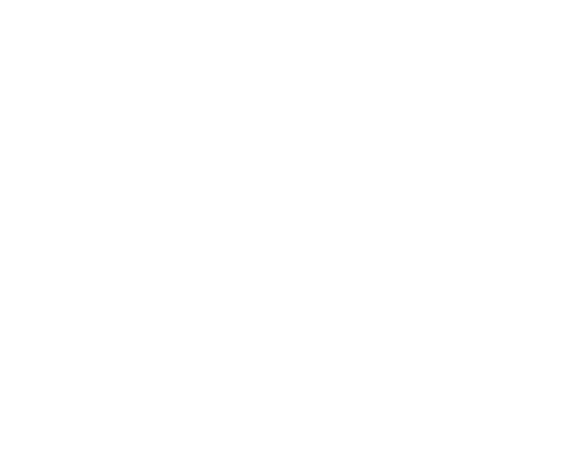 ECONOMIC 
VALUE OF 
PEACE
Economic impacts
Impact breakdown
Ten year trends
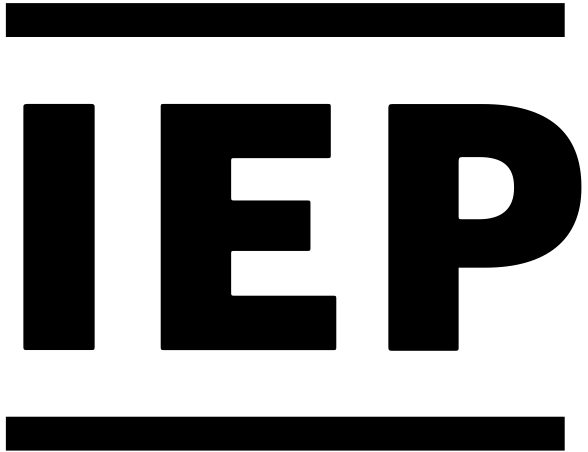 Economic impact of violence, 2022
$17.5
trillion
Which is equivalent to 
12.9%
of total world GDP 
OR 
$2,200
per person
If the world decreased 
violence by 10%
$1.75tr
Could be directed to 
other economic activities
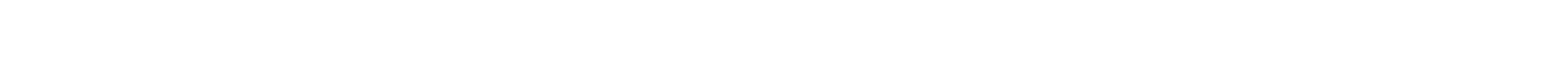 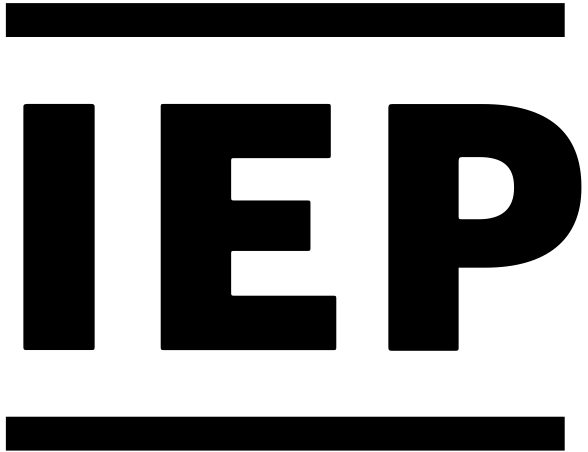 Economic impact of violence, continued
The economic impact of violence was $17.5 trillion PPP in 2022, equivalent to 12.9 per cent of global GDP or $2,200 per person.

The economic impact increased by 6.6 per cent, owing to increases in military expenditure. The economic impact of military expenditure rose by 16.8 per cent in PPP terms.

Ukraine, Afghanistan and Sudan incurred the highest relative economic cost of violence in 2022, equivalent to 63.1, 46.5 and 39.7 per cent of GDP, respectively. 

In the ten countries most economically affected by violence, the average economic cost was equivalent to 34 per cent of GDP. In the ten most peaceful countries the average economic cost was 2.9 per cent of GDP.
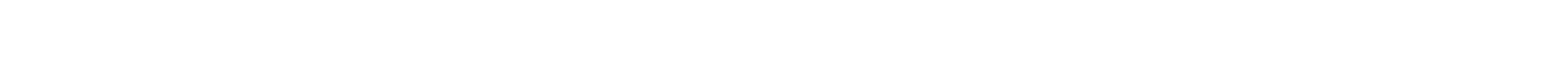 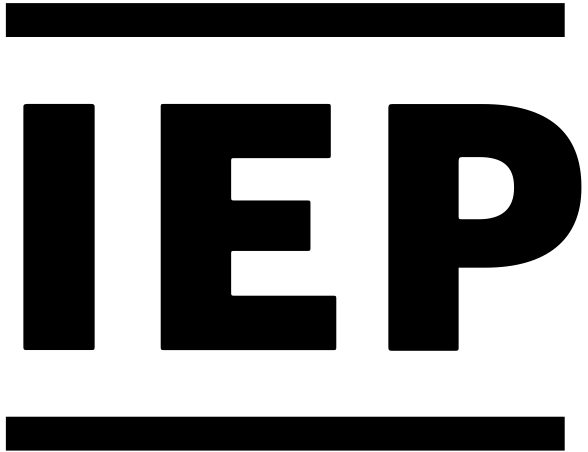 Breakdown of the economic impact of violence
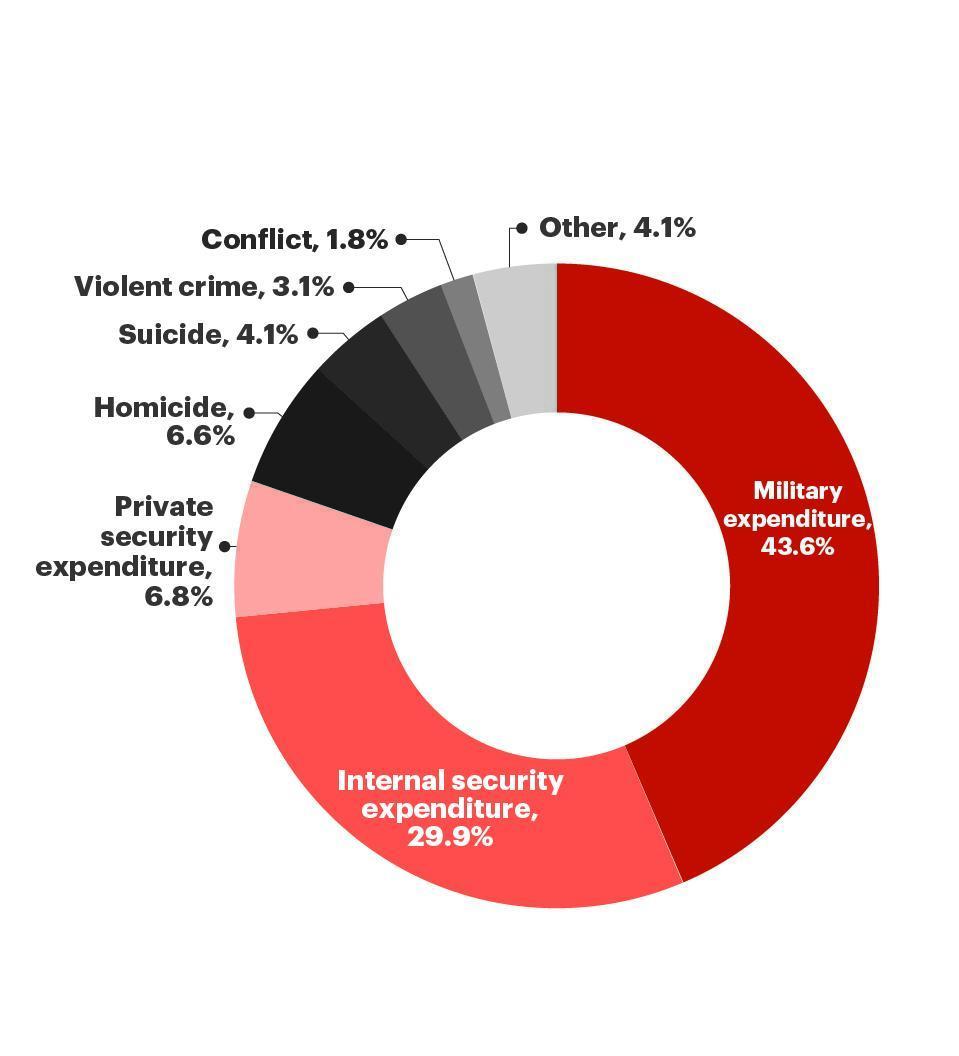 Military and internal security expenditure combined account for almost 75 per cent of the economic impact of violence.
10 most affected countries average GDP loss 34%
10 most affected countries average GDP loss 2.9%
Source: IEP
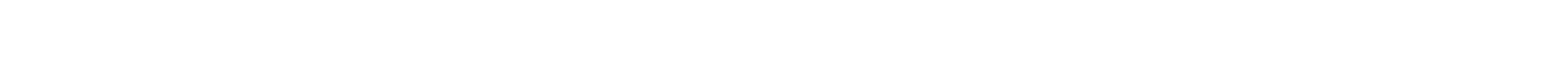 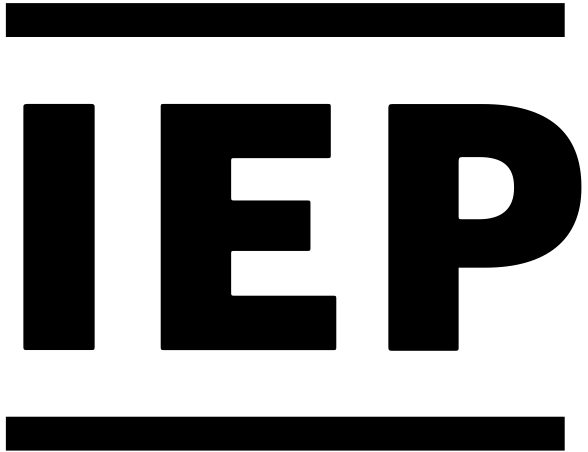 Composition of economic impact, by region
Security spending has the largest relative economic impact in most regions
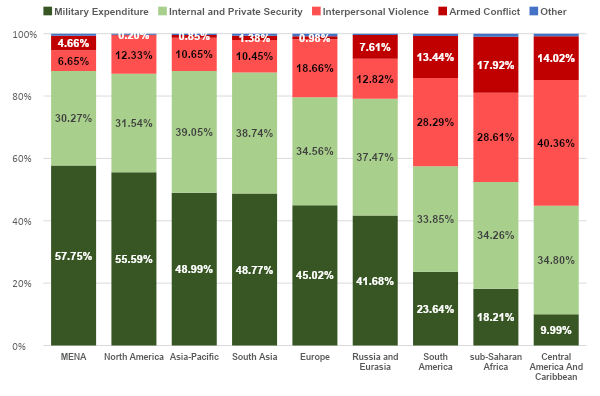 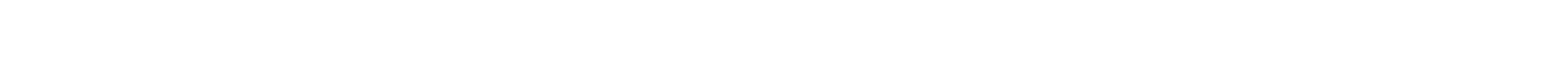 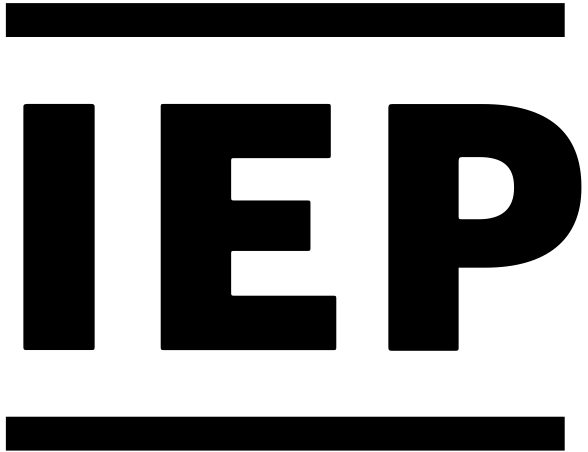 The economic impact of a blockade of Taiwan
Chinese blockade of Taiwan would lead to a drop in global economic output of 2.7 trillion in the first year or 2.8% global GDP.

Almost double the loss that occurred as the result of the 2008 Global Financial Crisis. 

The Chinese economy would shrink by seven per cent, while Taiwan’s economy would shrink by almost 40 per cent.

Taiwan produces 92 per cent of the world’s advanced logic semiconductor chips
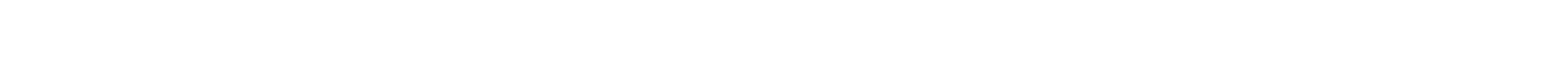 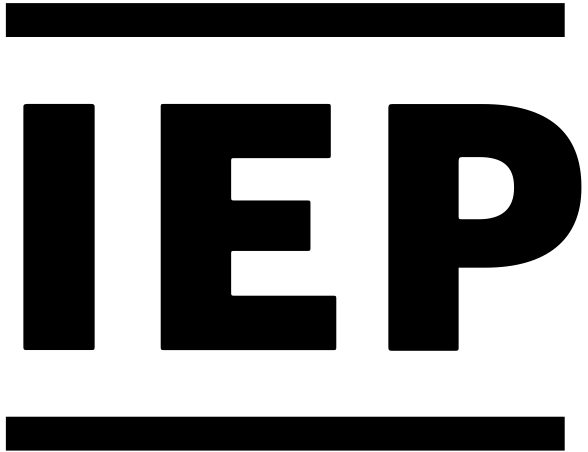 China’s largest trading partners
China’s five biggest trading partners are advanced democracies, and are highly integrated economically and militarily
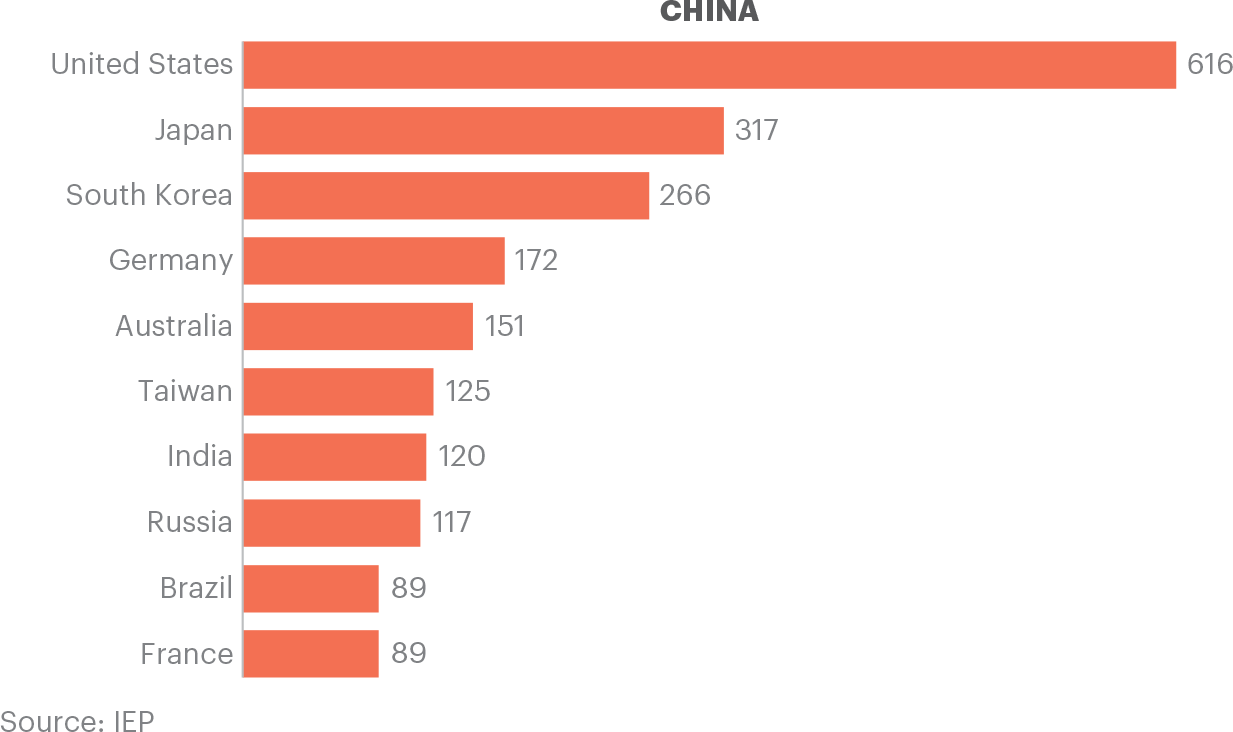 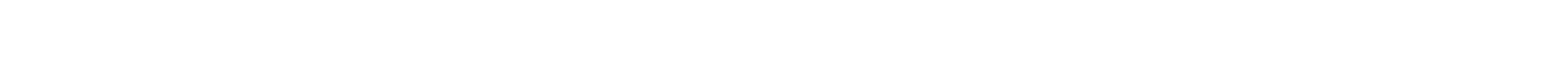 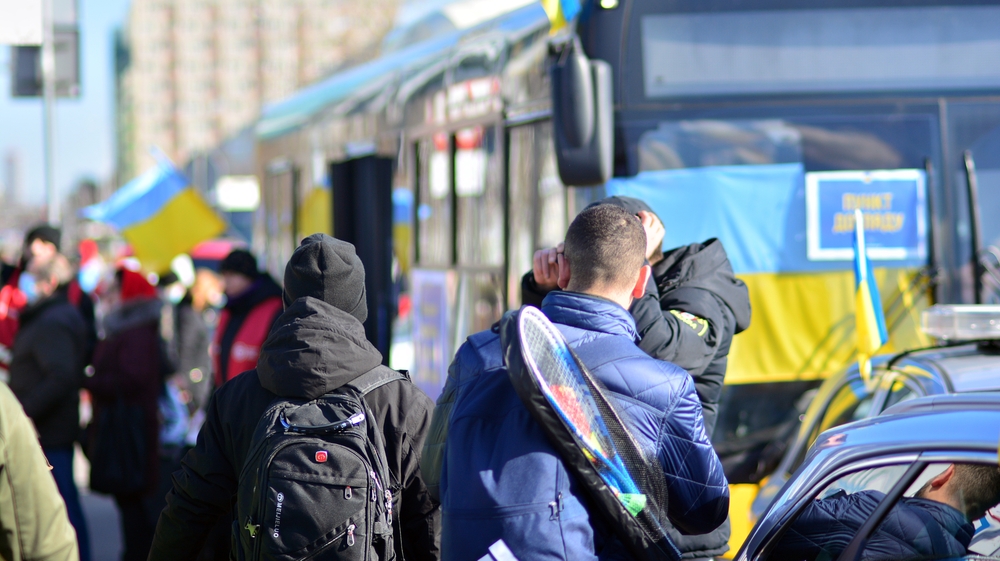 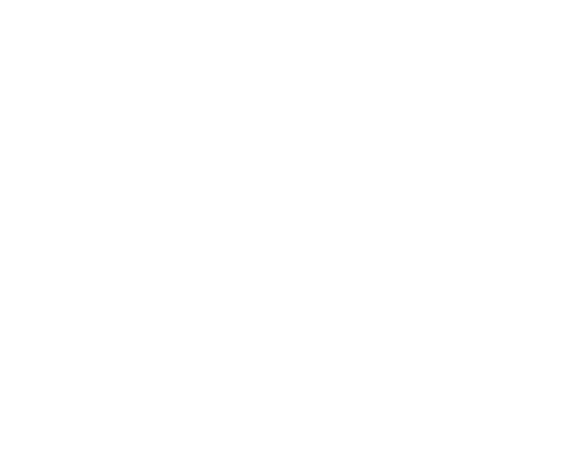 UKRAINE
Conflict deaths
Economic impact
Eastern Europe
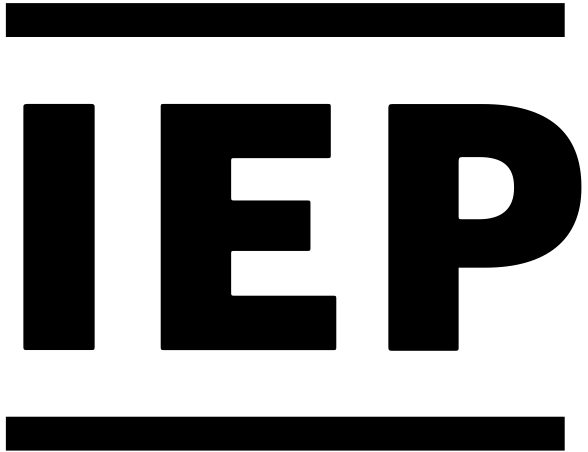 The war in Ukraine
Most recent estimates suggest 83,000 people were killed in the conflict in 2022
WPP projections suggest that 65% of Ukrainian men ages 19-24 fled the country or were killed
Conflict Deaths in Ukraine, 2021 to 2022
Geographic Distribution of Conflict Deaths, 2022
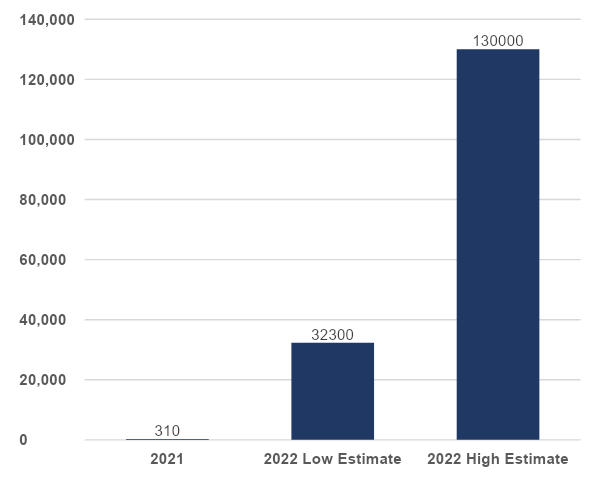 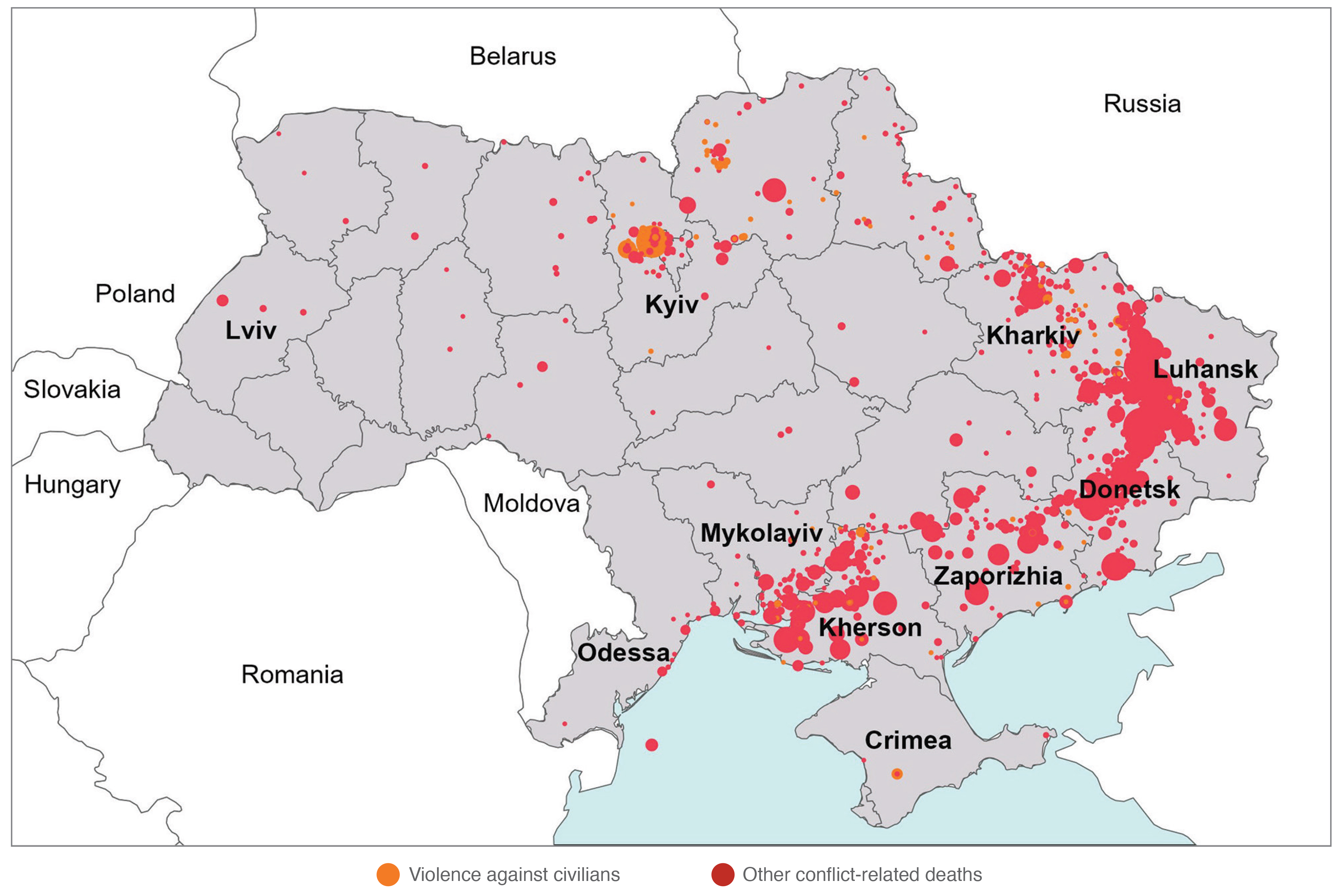 Source: ACLED
Source: IEP Calculations
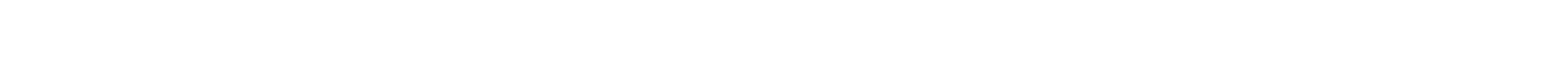 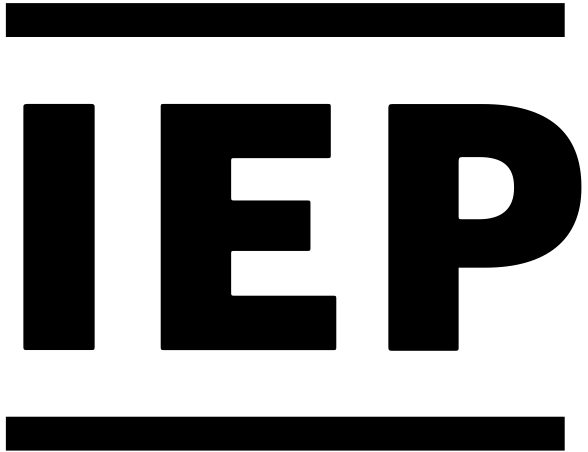 The economic impact of violence to Ukraine
$449
Increased by
billion
Which is equivalent to 
63%
of total GDP
That’s an increase of
479%
compared to the prior year
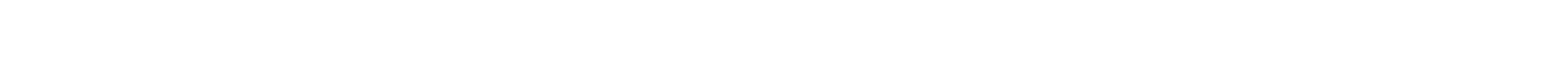 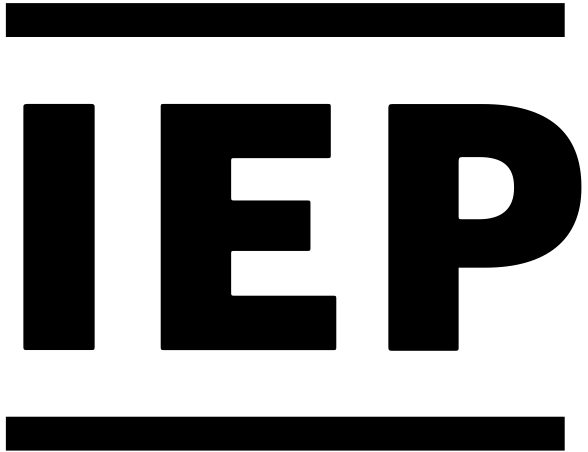 Population leaving Ukraine
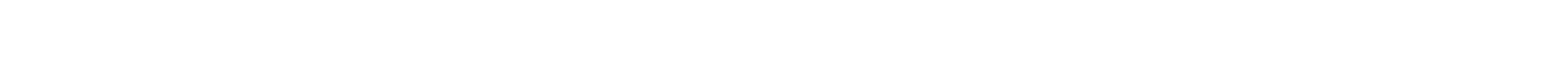 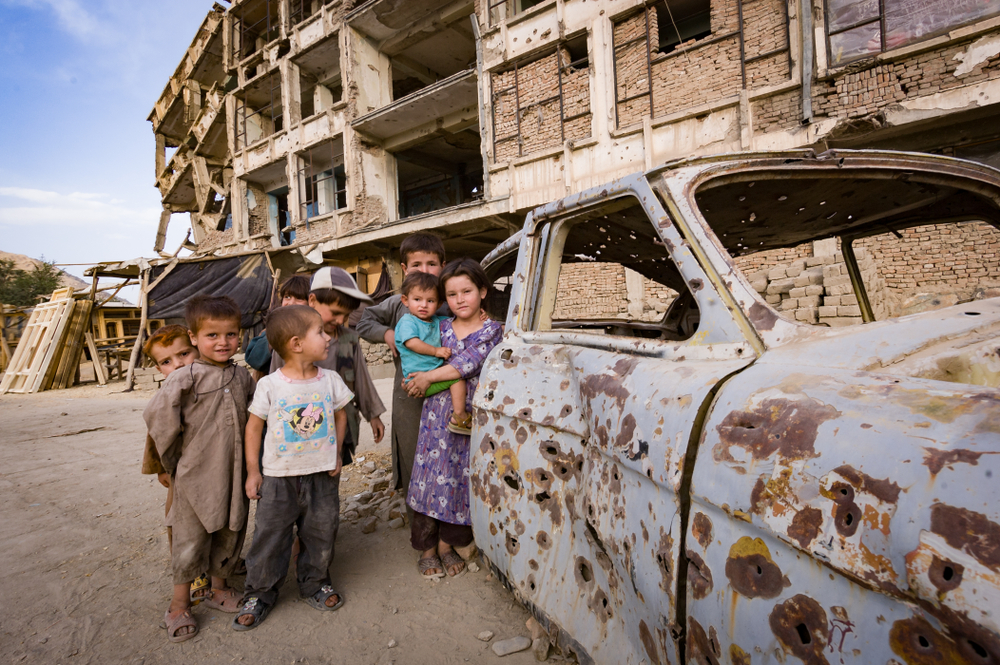 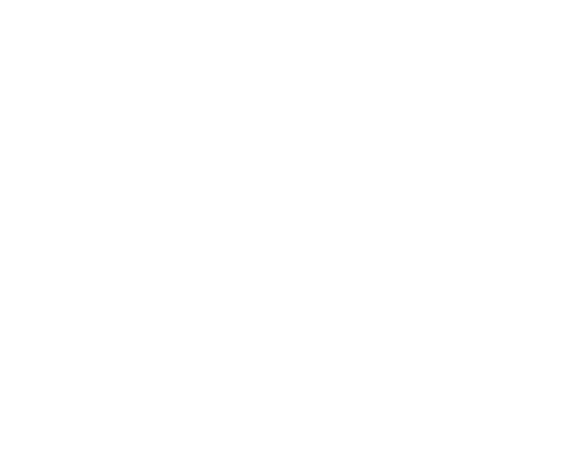 CONFLICT 
TRENDS & 
HOTSPOTS
Battle deaths
Country focus 
Drone usage
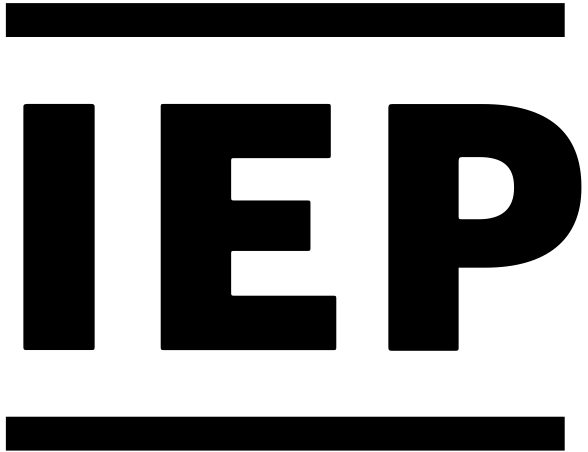 Conflict trends
Violence increased significantly in Ethiopia, Mali, Myanmar, and Ukraine in 2022. Drops significantly in Afghanistan and Yemen.

Conflict was increasing even prior to the Russian invasion of Ukraine. Total conflict-related deaths rose by 45 per cent between 2020 and 2021, and 96% between 2021 and 2022.

More conflict deaths in Ethiopia at 100,000 than Ukraine at 83,000 in 2022.

Internationalised conflicts have increased 9 fold since 2004 to 27.
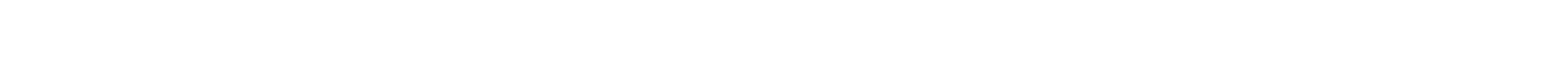 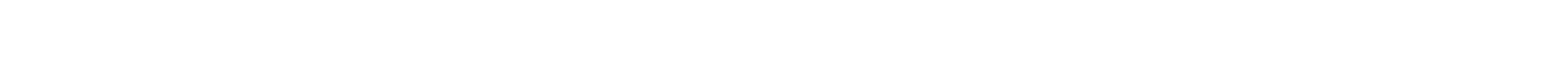 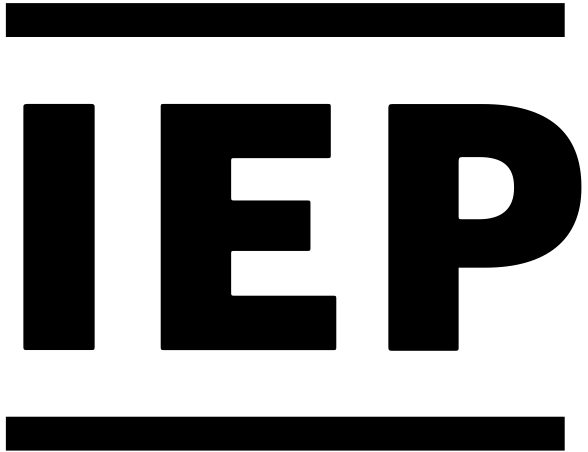 Internationalised intrastate conflicts
Internationalised intrastate conflicts are now just as common as intrastate conflicts.
Number of Conflicts by Type, 1976 - 2021
Source: UCDP
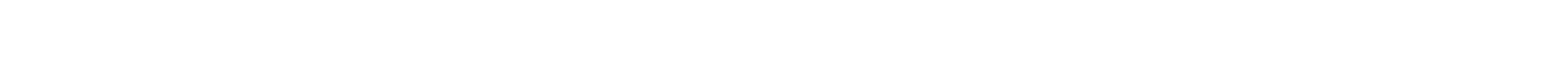 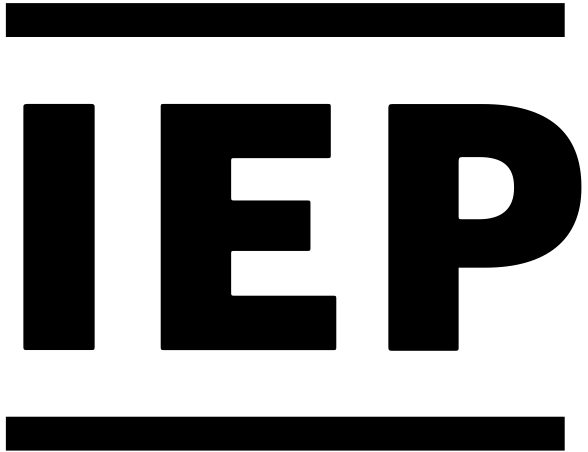 Ethiopia
Near total media blackout has made verifying conflict deaths extremely difficult.

Some estimates suggest that over half a million people may have died owing to a lack of humanitarian aid.
Conflict-related Deaths in Ethiopia, 2019 - 2022
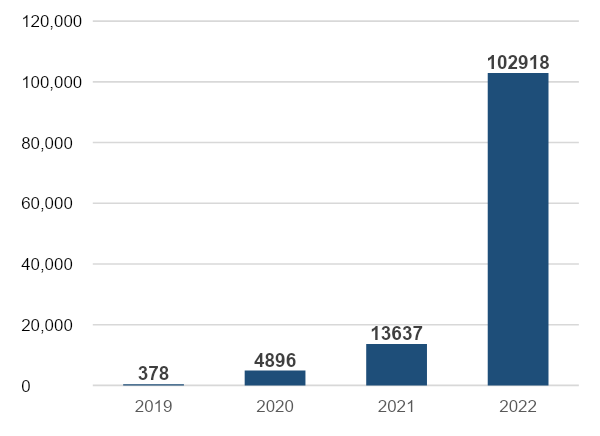 Source: UCDP
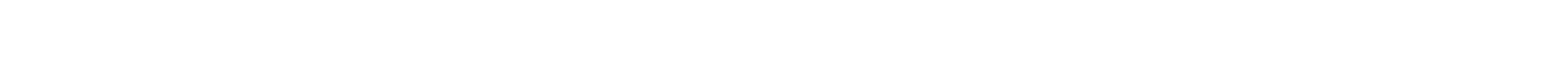 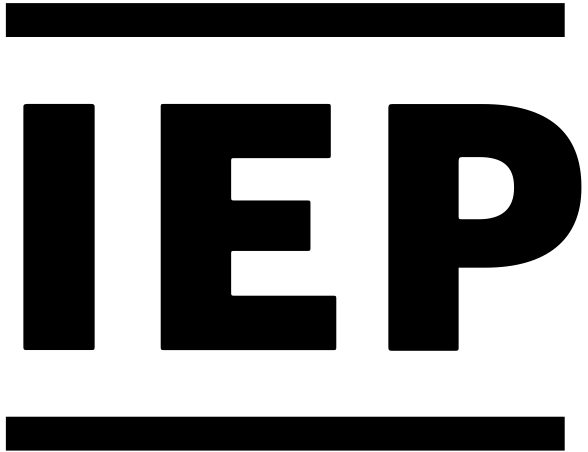 Mali
The surge in violence in 2022 has led to a large increase in violence targeted at civilians, much of it committed by government forces.
Conflict Related Deaths in Mali, 2019 - 2022
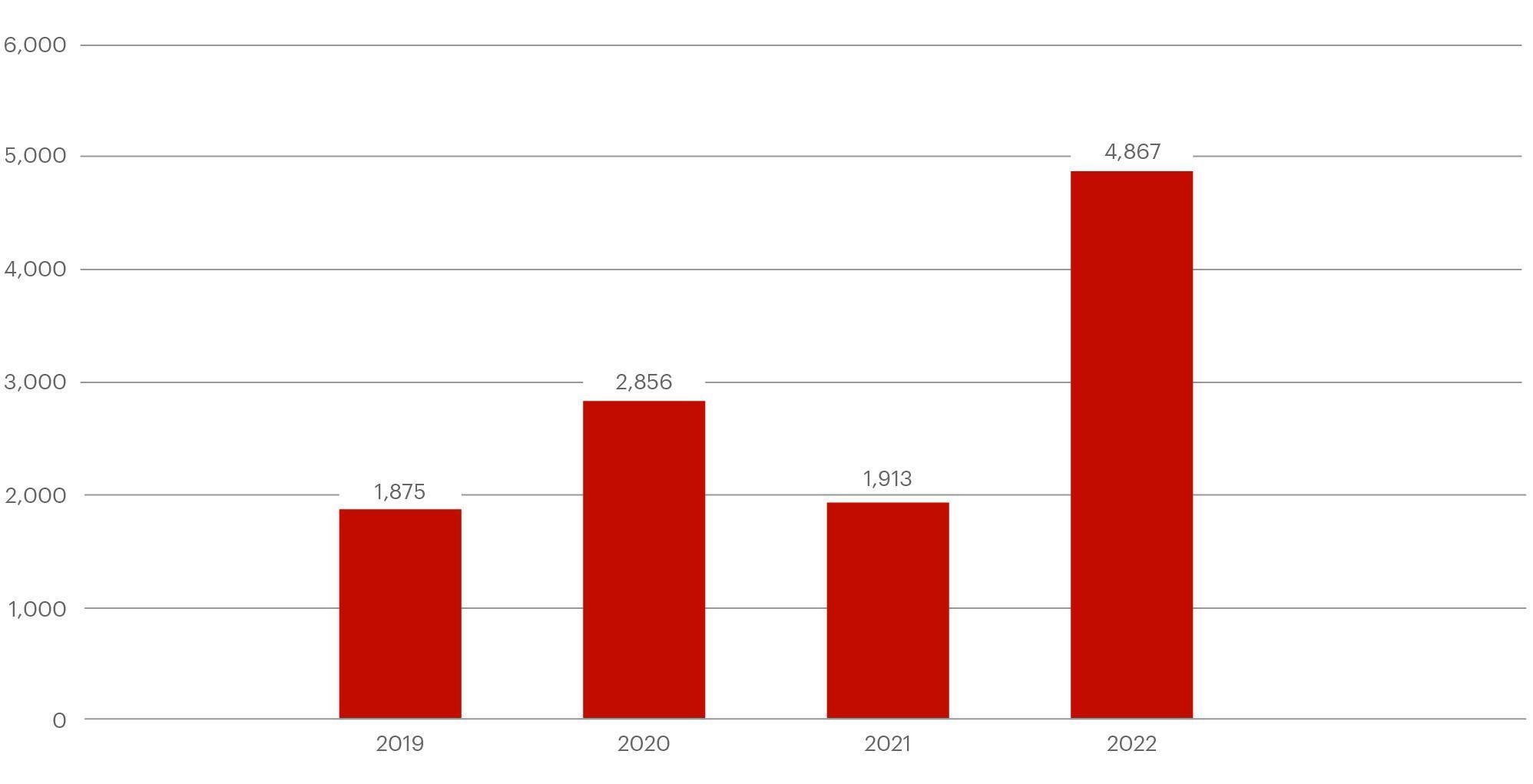 Source: ACLED
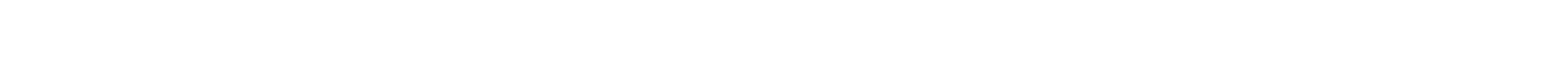 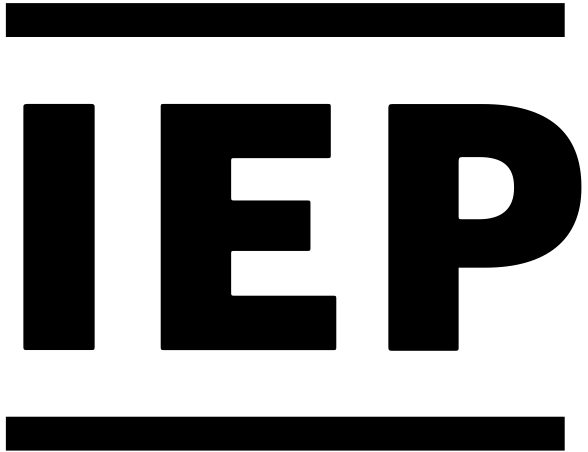 Myanmar
As the conflict in Myanmar intensified, opposition to the military government shifted from protest to open violent conflict.
Conflict Related Deaths in Myanmar, 2019 - 2022
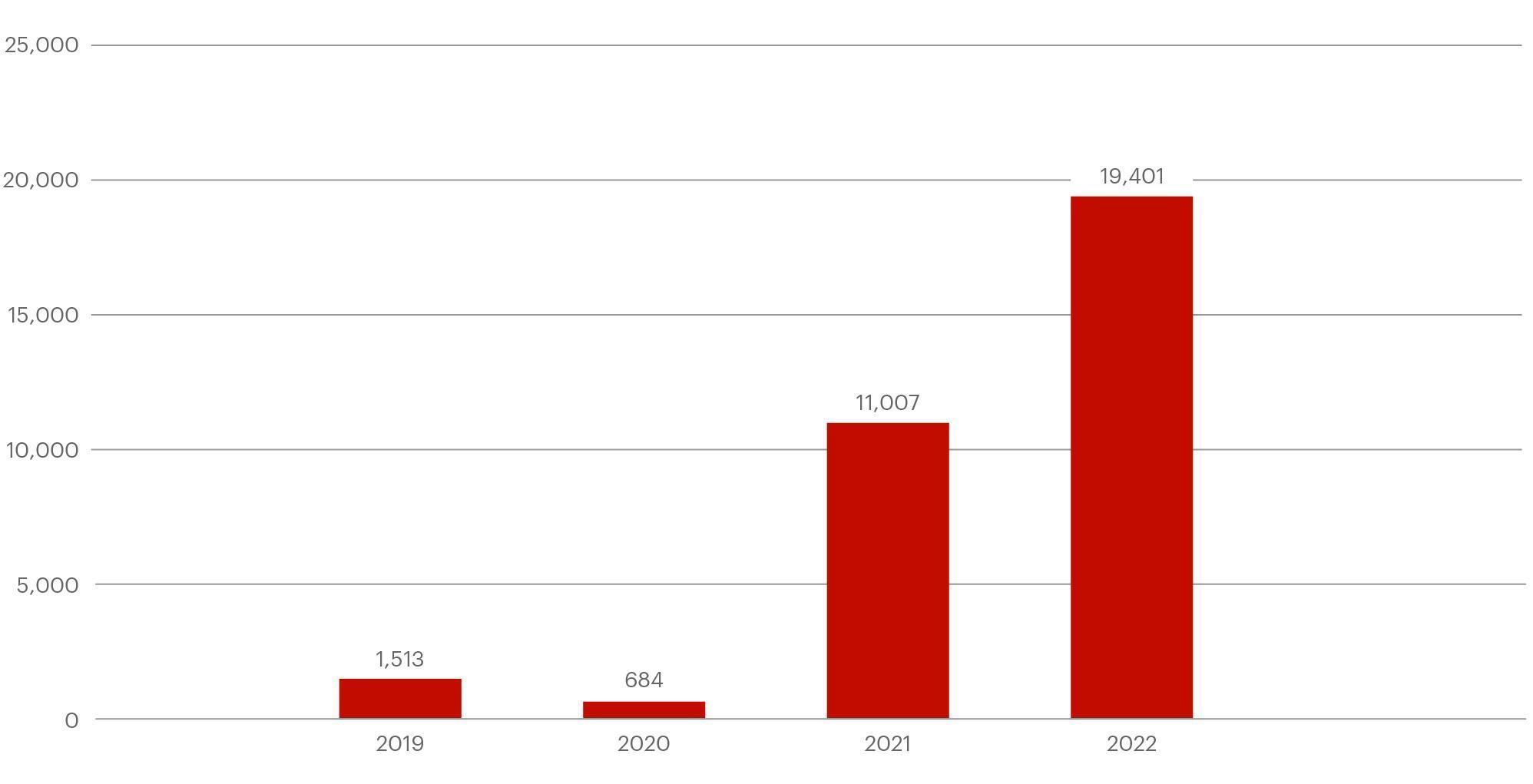 Source: ACLED
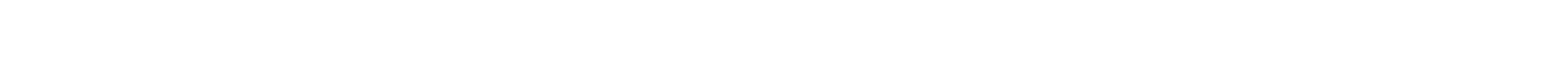 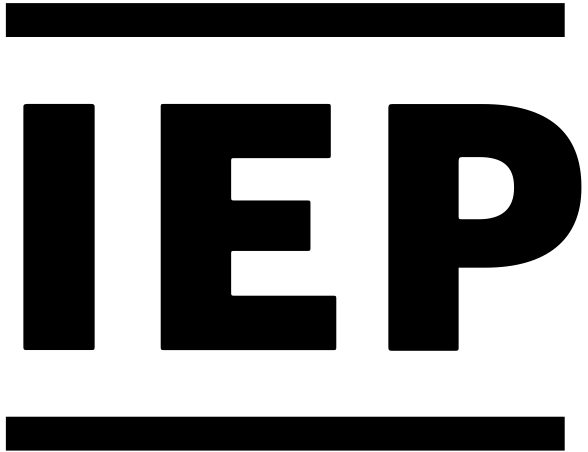 Afghanistan
The number of conflict-related deaths and incidents has fallen dramatically since the US troop withdrawal in August 2021.
Conflict in Afghanistan, 2021 - 2022
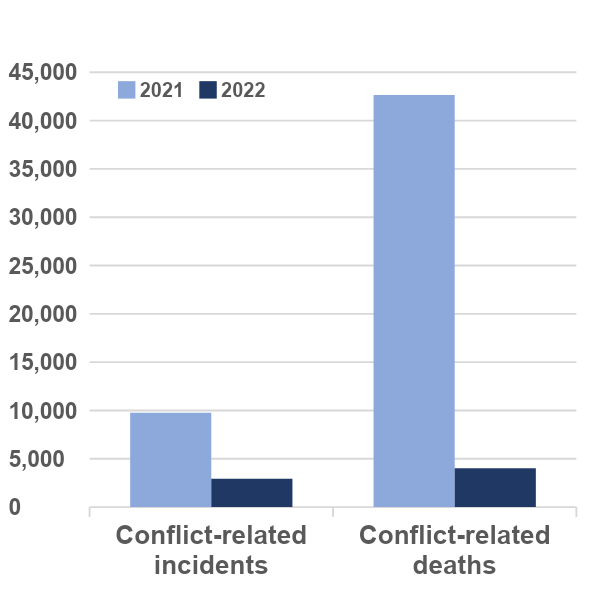 Monthly Conflict-related deaths, Jan 2021 – Mar 2023
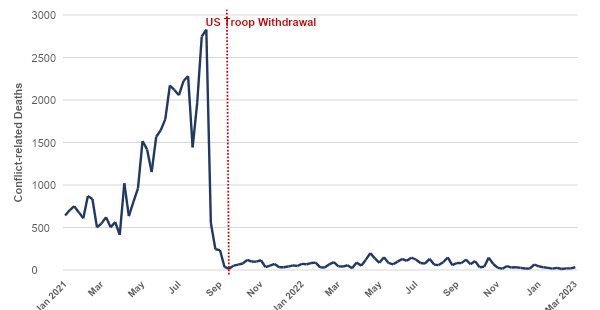 Source: ACLED
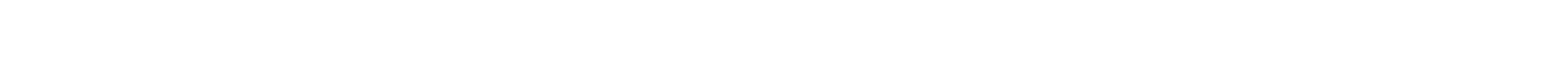 Get involved with IEP
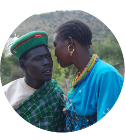 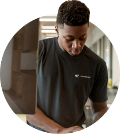 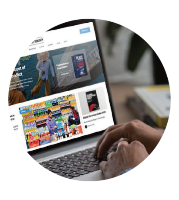 GlobalPeaceIndex
Ambassador Program
Positive Peace Workshops
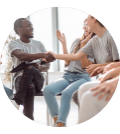 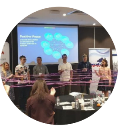 @GlobalPeaceIndex
@GlobPeaceIndex
Online
Strategic Partnerships
IEP Peace Academy
visionofhumanity.org